Государственное бюджетное дошкольное образовательное учреждение детский сад № 38 Приморского района Санкт-Петербурга
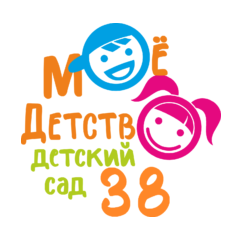 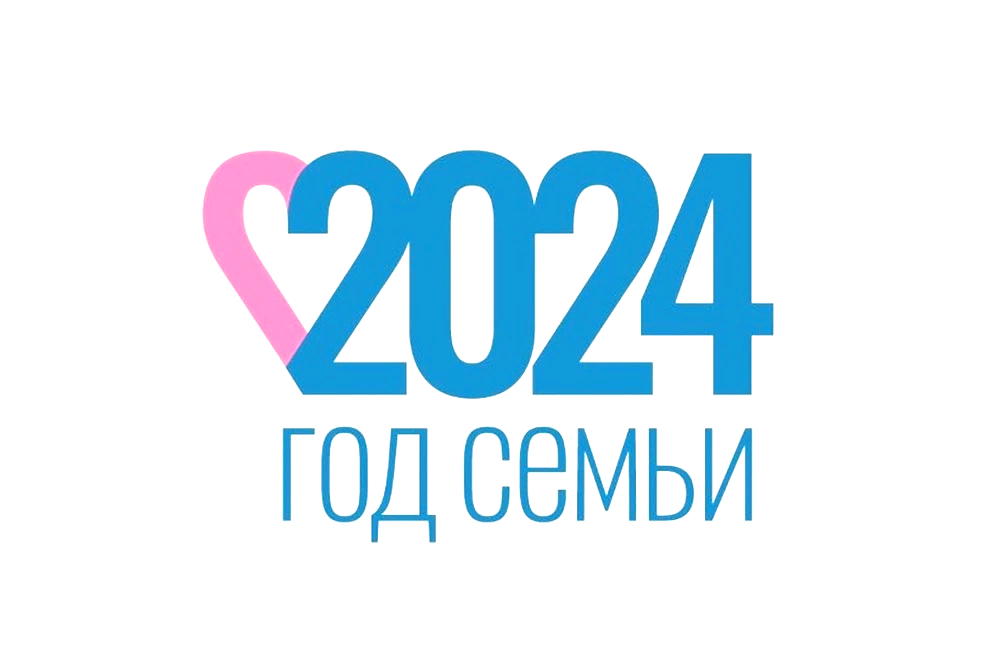 «Уклад – фундамент, основа и инструмент воспитания»
Старший воспитатель
Забродина Ю.В. 
Дуровина К.Ю.
Санкт-Петербург
2024
«Изменения не наступят, если мы будем ждать другого человека или какое-то другое время. Мы есть те, кого мы ждали. Мы и есть то изменение, которое мы ищем» 
Барак Обама
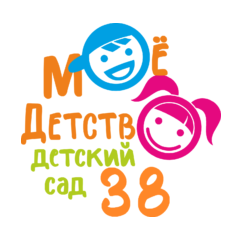 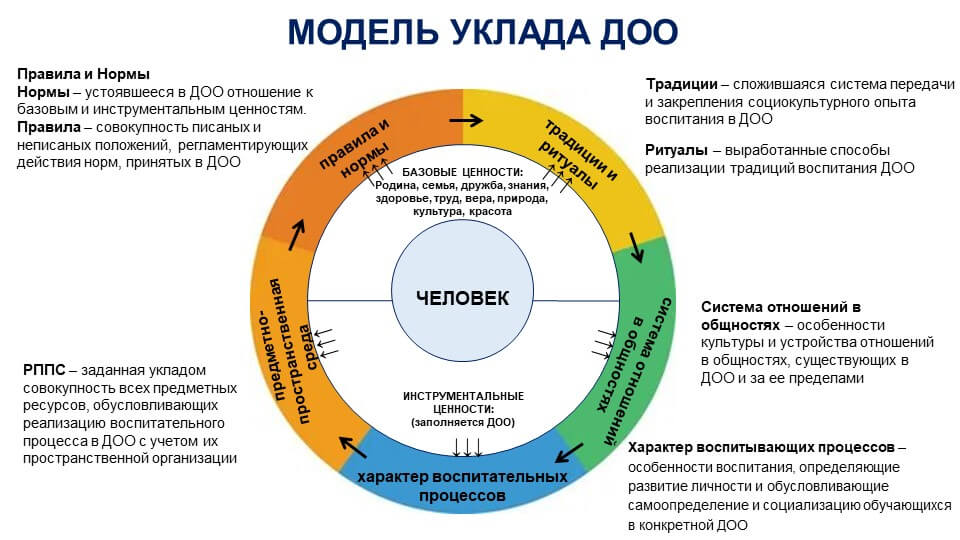 «Правильное воспитание - это наша счастливая старость, плохое воспитание - это наше будущее горе, это наши слезы, это наша вина перед другими людьми, перед всей страной»
Антон Семенович Макаренко
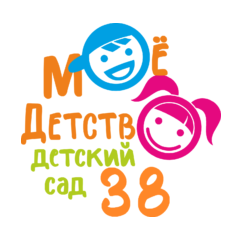 Общая цель воспитания в ДОО - личностное развитие каждого ребенка с учетом его индивидуальности и создание условий для позитивной социализации детей на основе традиционных ценностей российского общества, что предполагает:
1. формирование первоначальных представлений о традиционных ценностях российского народа, социально приемлемых нормах и правилах поведения;
2. формирование ценностного отношения к окружающему миру (природному и социокультурному), другим людям, самому себе;
3. становление первичного опыта деятельности и поведения в соответствии с традиционными ценностями, принятыми в обществе нормами и правилами.
	Уклад – это необходимый фундамент, основа и инструмент воспитания, который задаёт и удерживает ценности воспитания для всех участников образовательных отношений: руководителей, воспитателей и специалистов, вспомогательного персонала, воспитанников, родителей (законных представителей), субъектов социокультурного окружения. Уклад задается ритмом жизни, целями, задачами и основополагающими принципами организации образовательного процесса.
педагог
ребенок
родитель
Сообщество (правила, нормы, культура общения и поведения)
«Если хочешь изменить мир, начни с себя» 
древний мыслитель и философ Конфуций
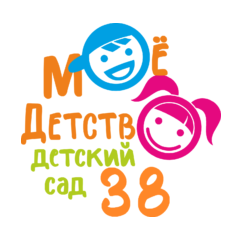 Культура поведения педагога как значимая составляющая уклада:

Педагоги ГБДОУ детский сад № 38 соблюдают нормы профессиональной этики и поведения:
педагог всегда выходит навстречу родителям и приветствует родителей и детей первым;
улыбка –  всегда обязательная часть приветствия;
педагог описывает события и ситуации, но не даёт им оценки;
педагог не обвиняет родителей и не возлагает на них ответственность за поведение детей в детском саду;
тон общения ровный и дружелюбный, исключает повышение голоса;
придерживает внешний вид, соответствующего общепринятому деловому стилю.
Основные нормы и правила для педагогов и родителей (законных представителей):

Педагоги и родители (законные представители) воспитанников  обязаны:
уважать честь и достоинство воспитанников и других участников образовательных отношений;
проявлять доброжелательность, вежливость, тактичность и внимательность к воспитанникам, их родителям (законным представителям) и педагогическим работникам;
проявлять терпимость и уважение к обычаям и традициям народов Российской Федерации и других государств, учитывать культурные и иные особенности различных социальных групп, способствовать межнациональному взаимодействию между воспитанниками;
соблюдать равенство прав и свобод человека и гражданина независимо от пола, расы, национальности, языка, происхождения, имущественного и должностного положения, места жительства, отношения к религии, убеждений, принадлежности к общественным объединениям, а также других обстоятельств.
Нормативная правовая база
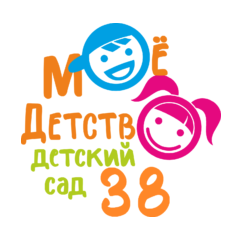 1. Конституция Российской Федерации (принята всенародным голосованием 12.12.1993 с изменениями, одобренными в ходе общероссийского голосования 01.07.2020), Глава 2;
2. Национальный проект «Образование». В национальный проект «Образование» включены несколько проектов (ФП):
Федеральный проект «Патриотическое воспитание граждан Российской Федерации»;
Федеральный проект «Успех каждого ребенка».
3. Указ Президента Российской Федерации от 09.11.2022 № 809«Об утверждении Основ государственной политики по сохранению и укреплению традиционных российских духовно-нравственных ценностей«»
4. 5. Федеральный закон "О внесении изменений в Федеральный закон "Об образовании в Российской Федерации" по вопросам воспитания обучающихся" от 31.07.2020 N 304-ФЗ, от 02.07.2021 № 332-ФЗ;
6. Постановление Правительства РФ от 26 декабря 2017 г. N 1642 "Об утверждении государственной программы Российской Федерации "Развитие образования" (с изменениями и дополнениями);
7. Распоряжение Правительства РФ от 29.05.2015 N 996-р «Об утверждении Стратегии развития воспитания в Российской Федерации на период до 2025 года»; 
8.Приказ Минобрнауки России от 17.10.2013 N 1155 (ред. от 21.01.2019) "Об утверждении федерального государственного образовательного стандарта дошкольного образования" (Зарегистрировано в Минюсте России 14.11.2013 N 30384) внесены обновления от 31.05.2021 г. №286, №287.
9. Приказ Министерства просвещения Российской Федерации от 25.11.2022 № 1028 «Об утверждении федеральной образовательной программы дошкольного образования« (Зарегистрирован 28.12.2022 № 71847);
10. Методические рекомендации «Об использовании государственных символов Российской Федерации при обучении и воспитании детей и молодежи в образовательных организациях, а также организациях отдыха детей и их оздоровления»;
11. Программа развития Государственного бюджетного дошкольного образовательного учреждения детского сада № 38 Приморского района Санкт-Петербурга , Проект «Успех каждого ребенка»; 
12. Устав ГБДОУ детский сад № 38 Приморского района Санкт-Петербурга;
13. Коллективный договор;
14. Договор об образовании по образовательным программам дошкольного образования;
14. Правила внутреннего трудового распорядка; Правила внутреннего распорядка обучающихся;
15. Положение о профессиональной этике и нормах поведения;
16. Положение об этике общения в родительских чатах социальных сетях и мессенджерах ;
17. Образовательная программа дошкольного образования Государственного бюджетного дошкольного образовательного учреждения детского сада № 38 Приморского района Санкт-Петербурга.
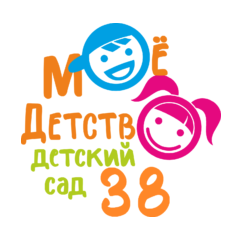 Примерна модель формирования ценности (добродетели)
обучающиеся
Уклад

Воспитывающая среда

Общность

Действие 

Событие
взаимодействие
сотрудничество
педагоги
родители
единство
Основа уклада детского сада  - единые ценности и готовность 
к сотрудничеству всех участников  образовательных отношений.
На уровне ОУ
Общественно-политические праздники
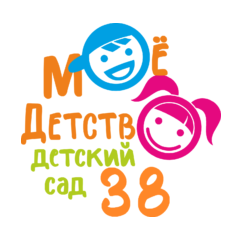 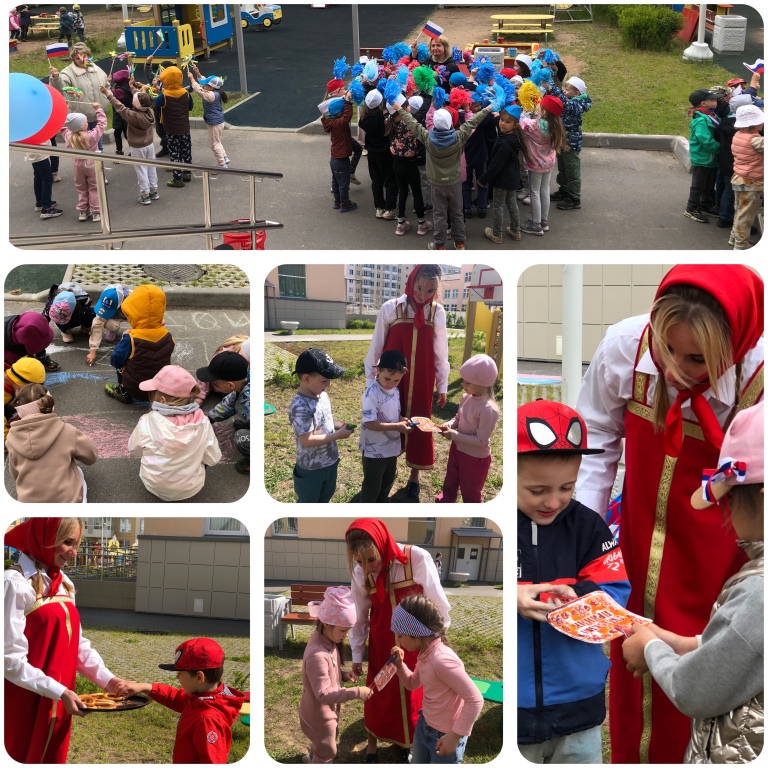 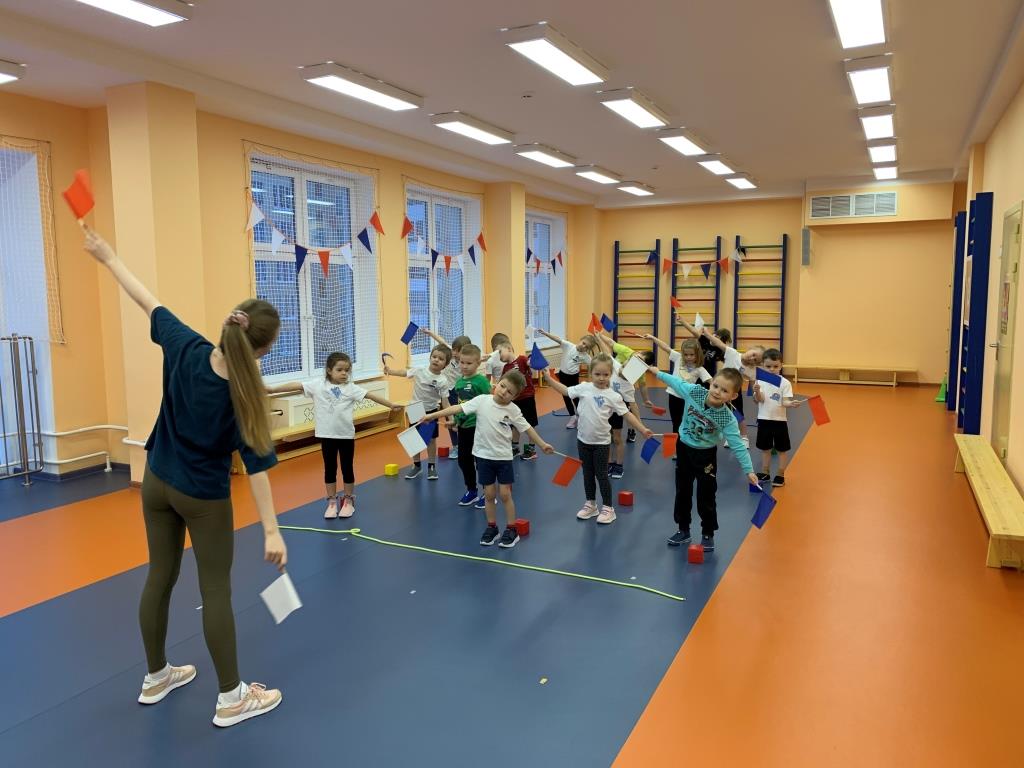 «День России»
«День Российского флага»
Общественно-политические праздники
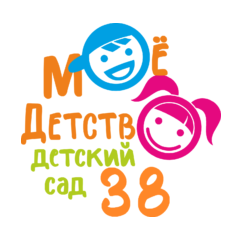 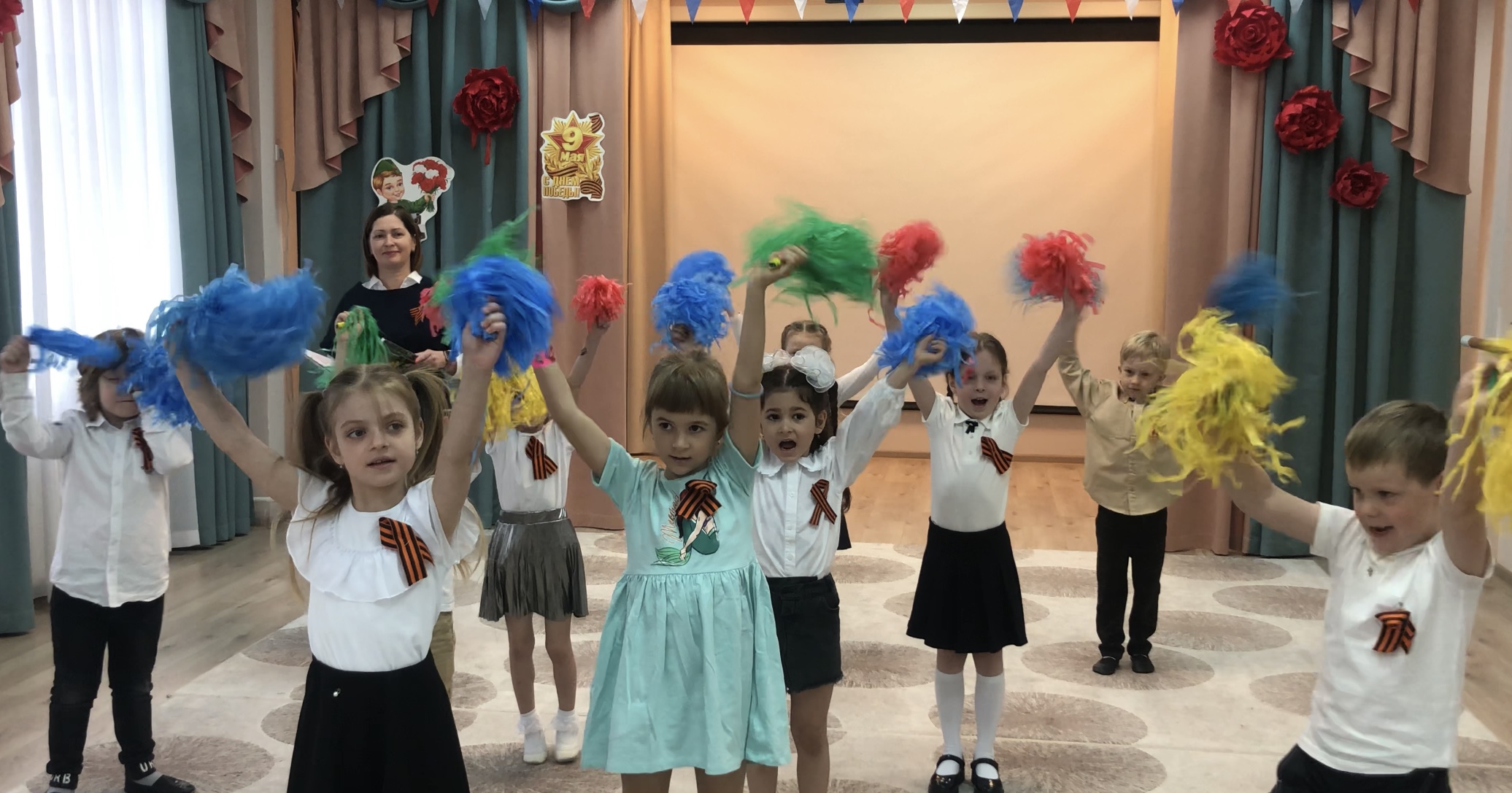 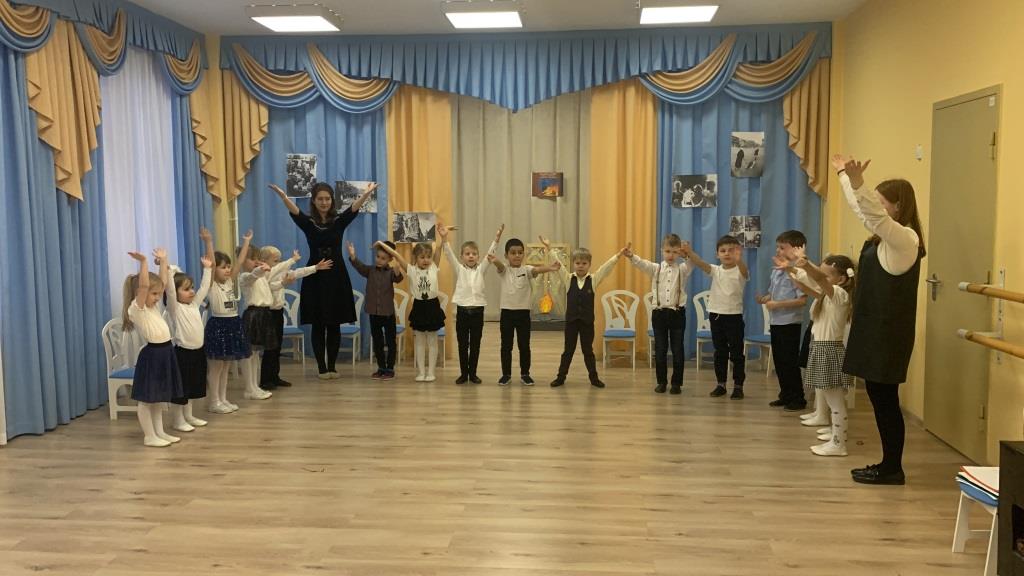 «День полного освобождения Ленинграда от фашистской блокады»
«День Победы»
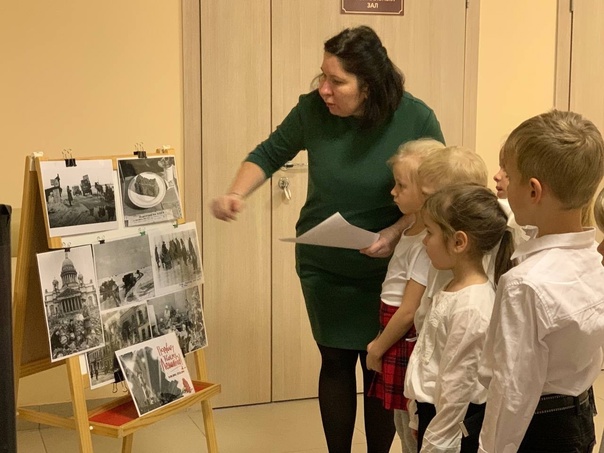 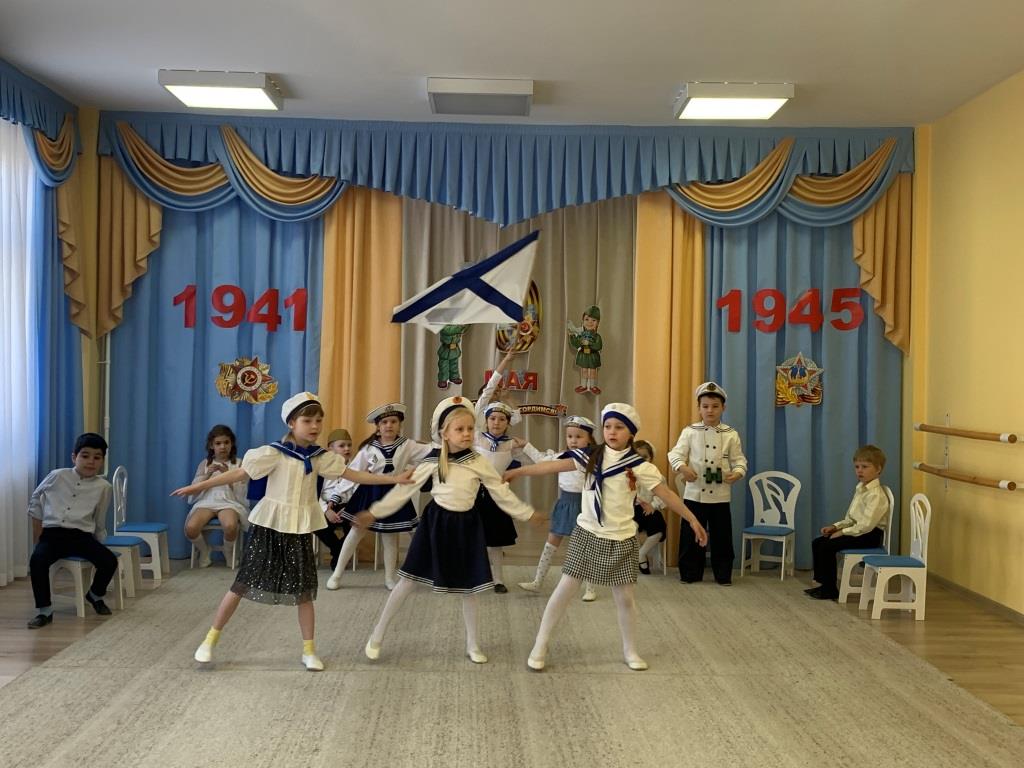 Общественно-политические праздники
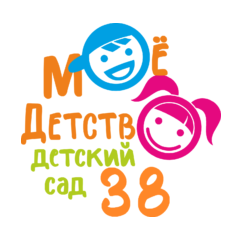 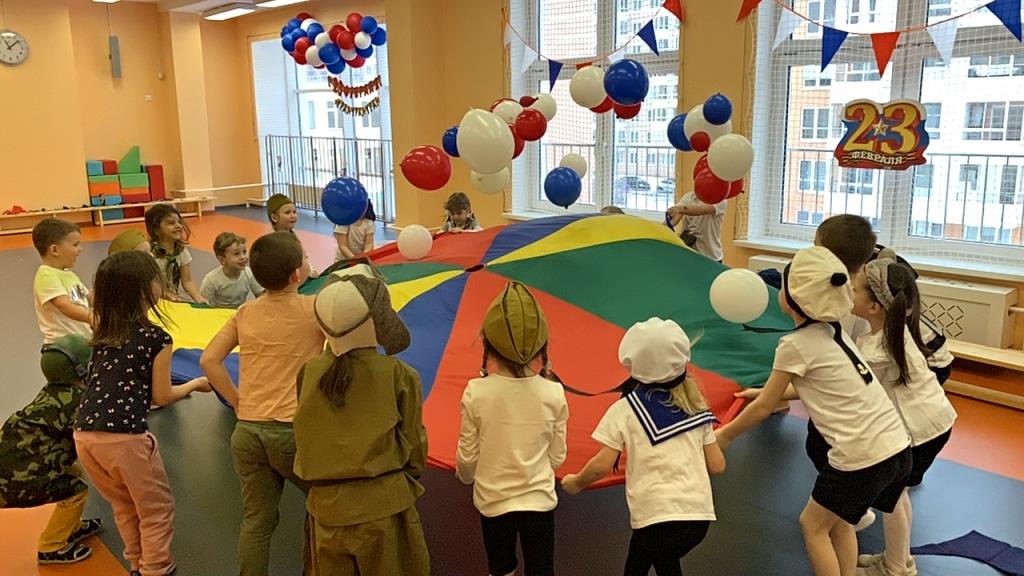 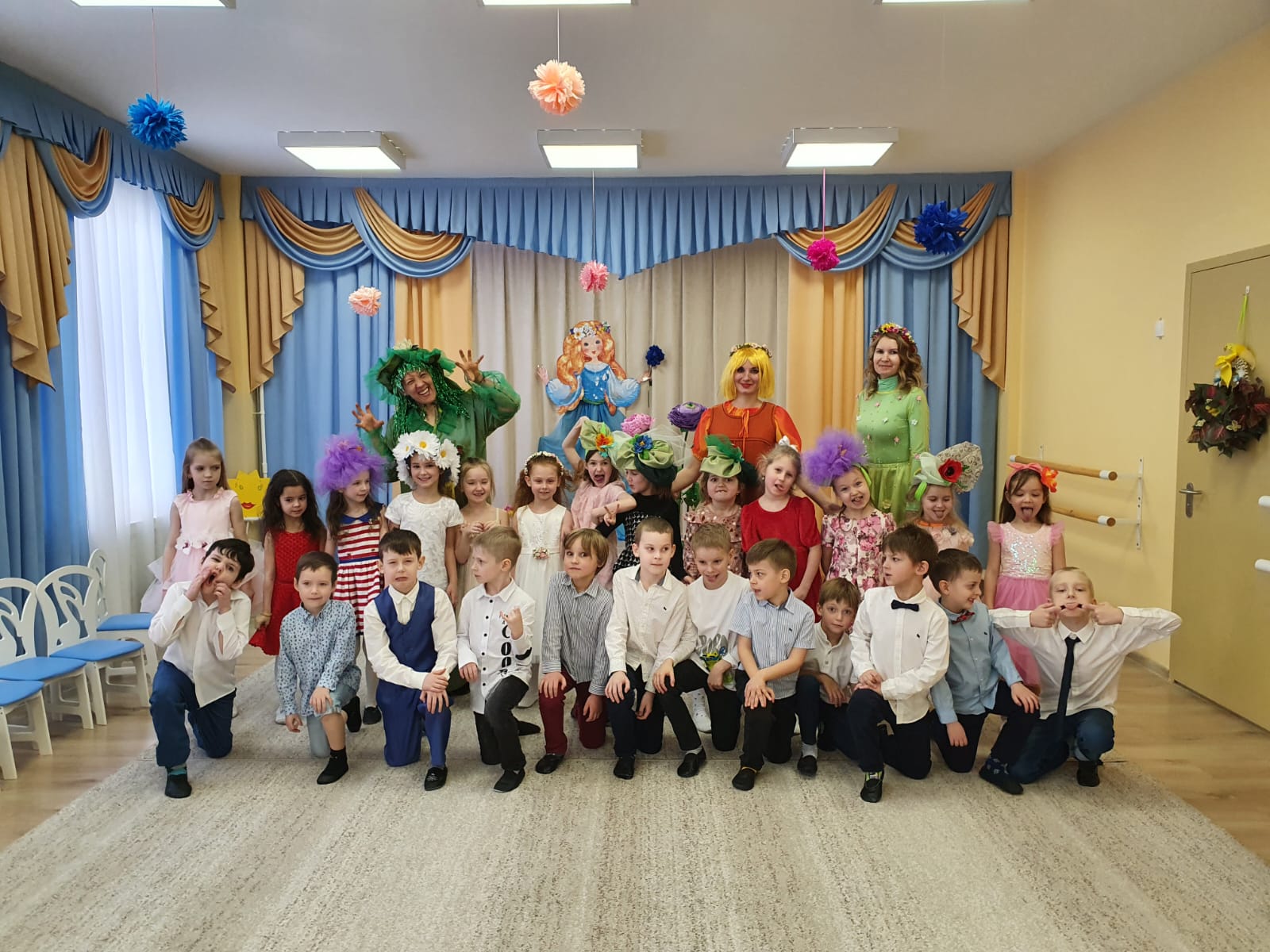 «День защитника Отечества»
«Международный женский день»
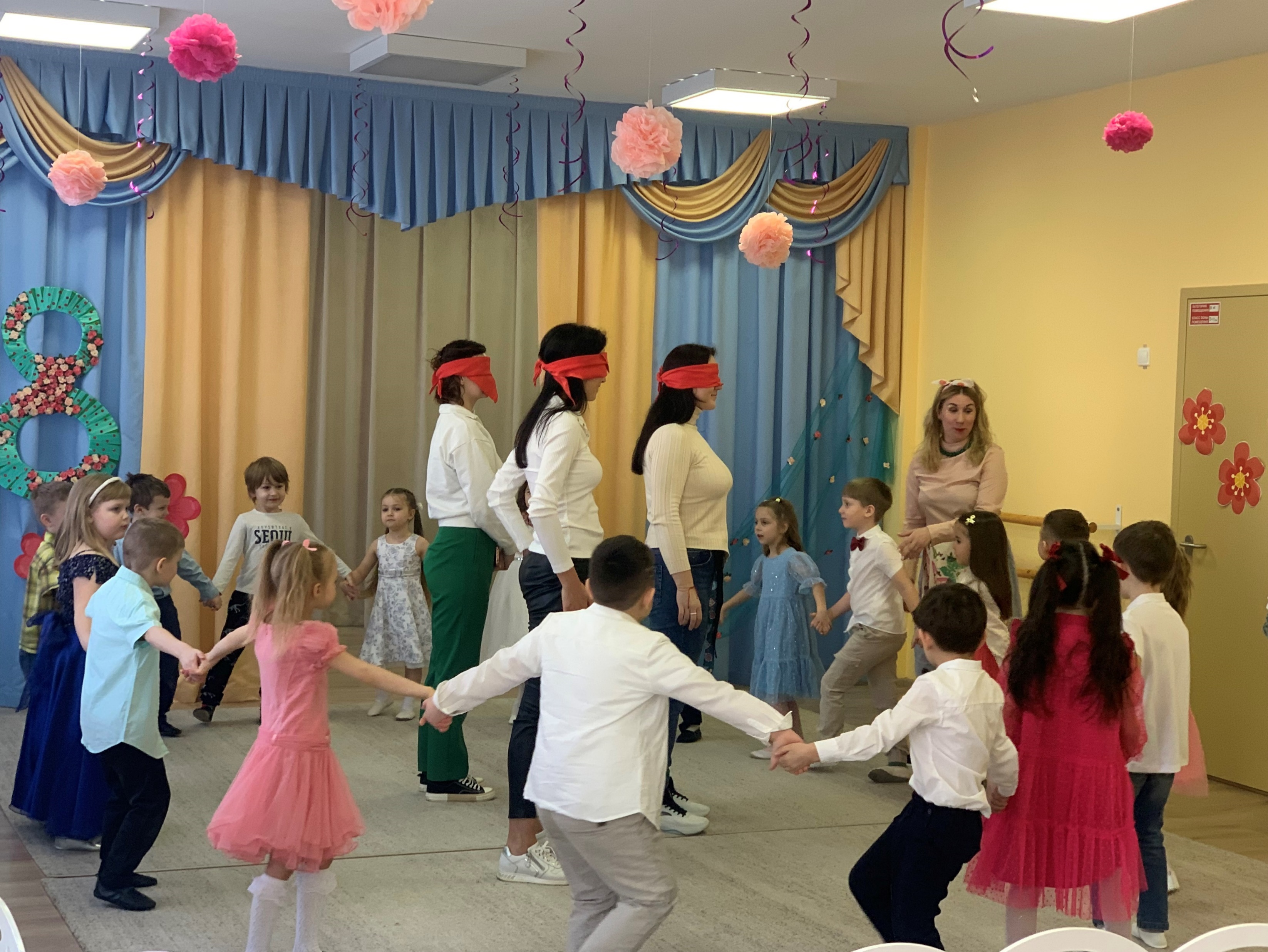 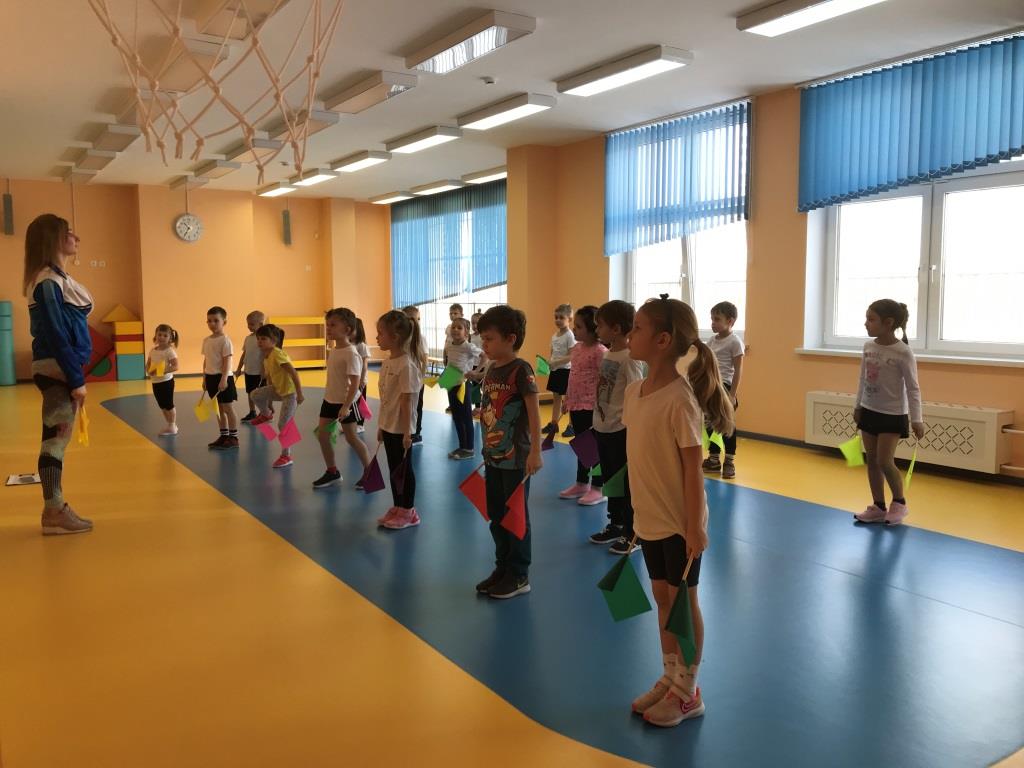 Общественно-политические праздники
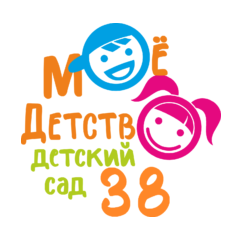 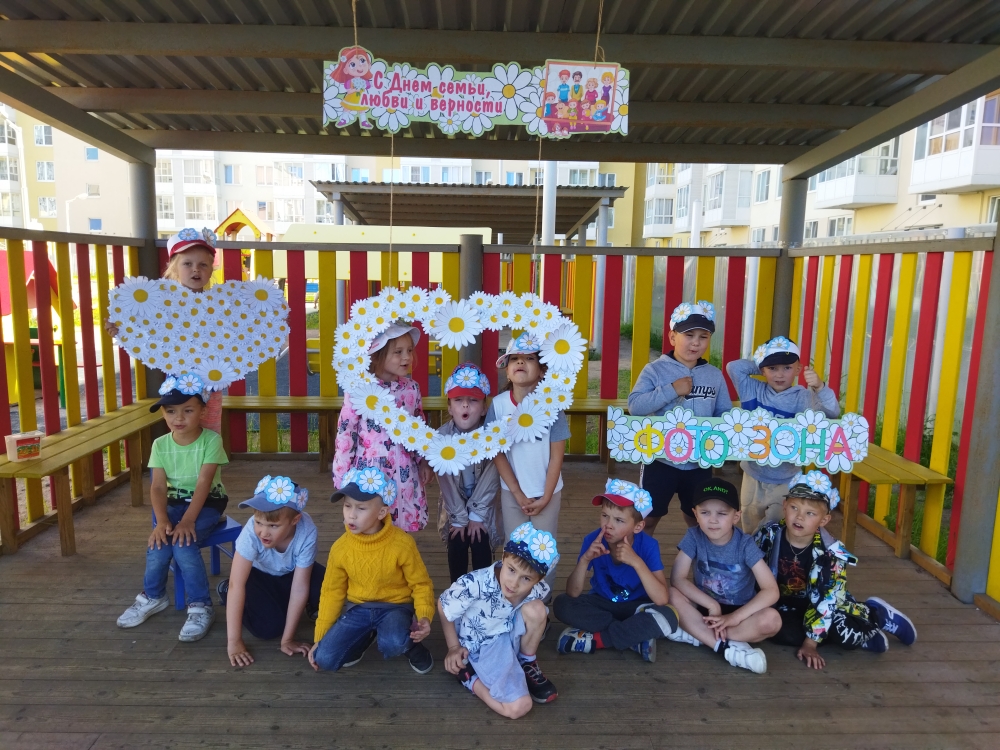 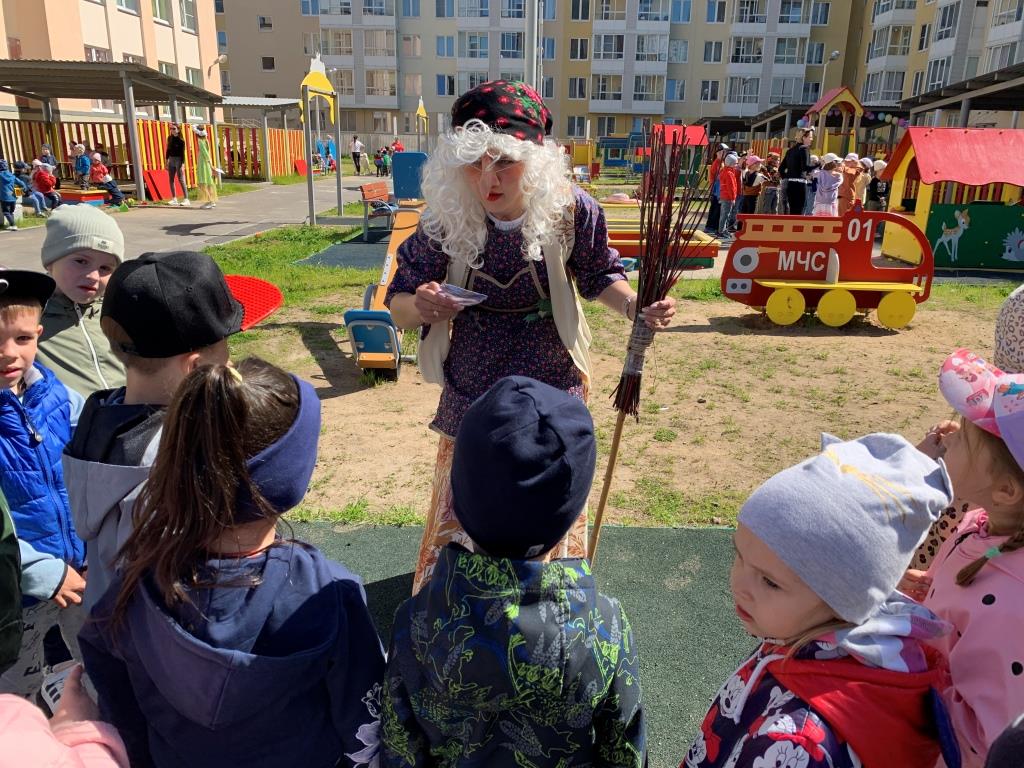 «День защиты детей»
«День семьи, любви и верности»
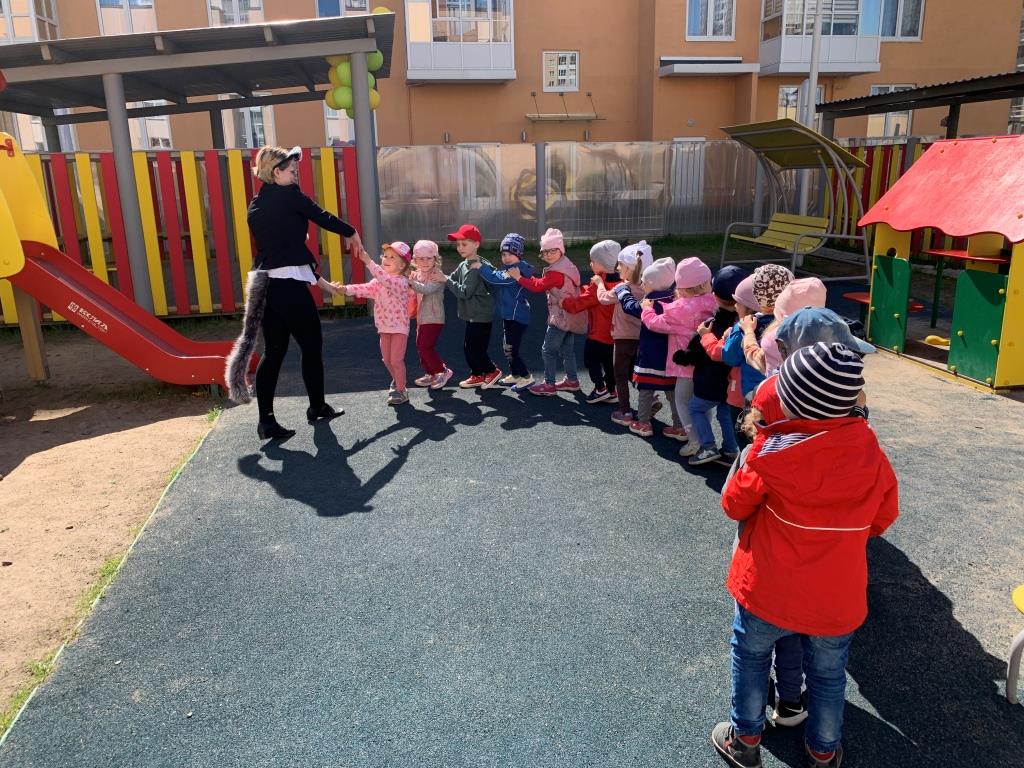 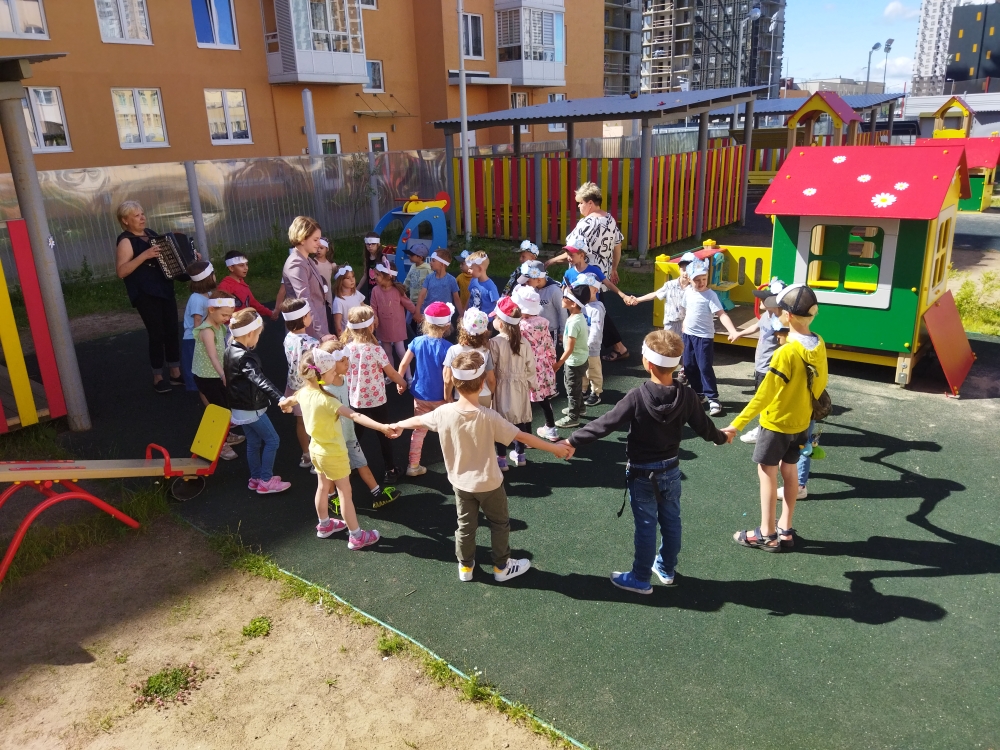 Общественно-политические праздники
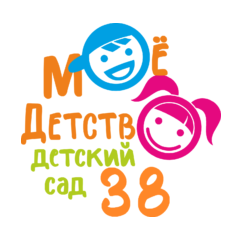 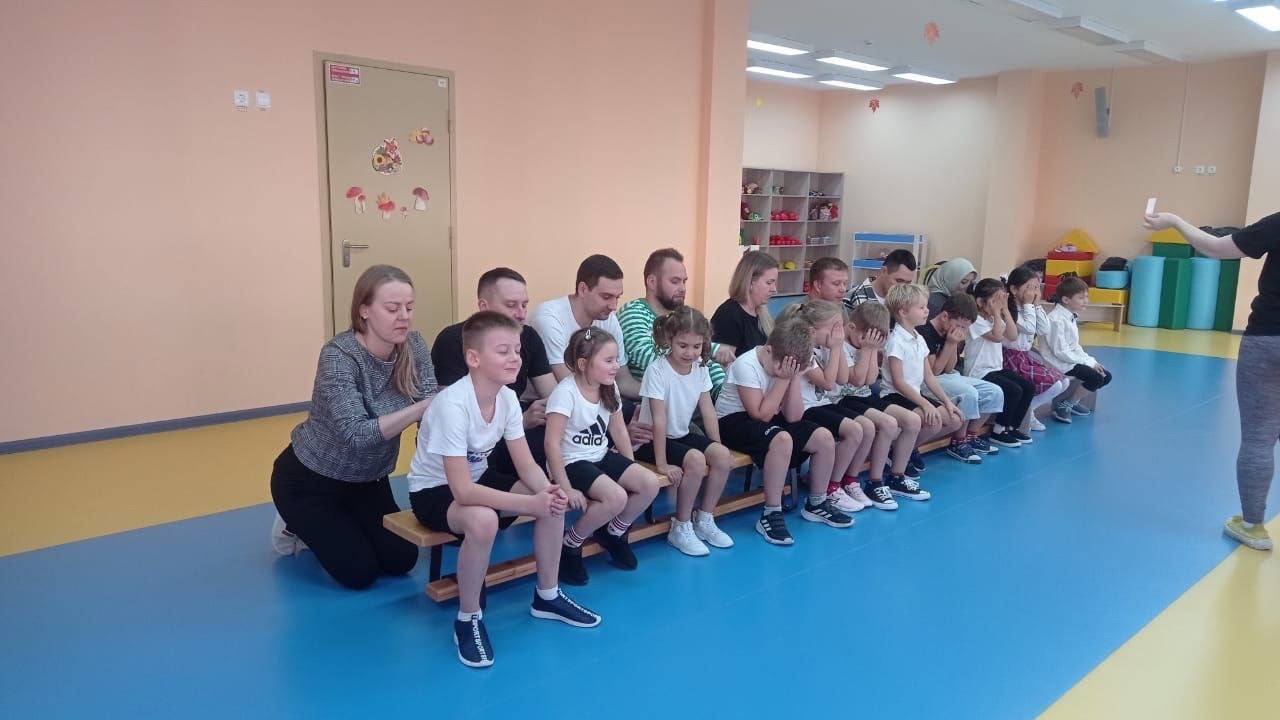 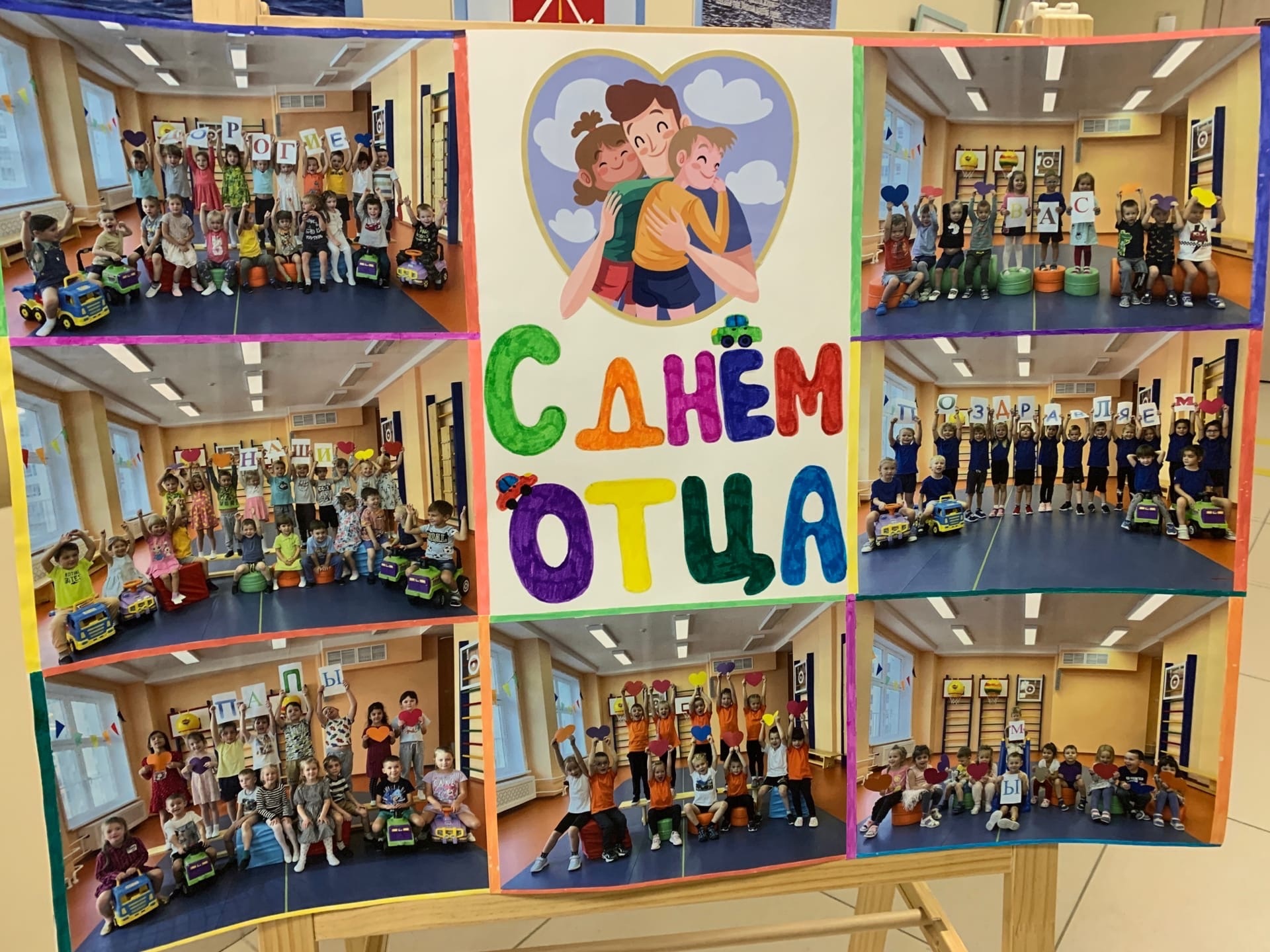 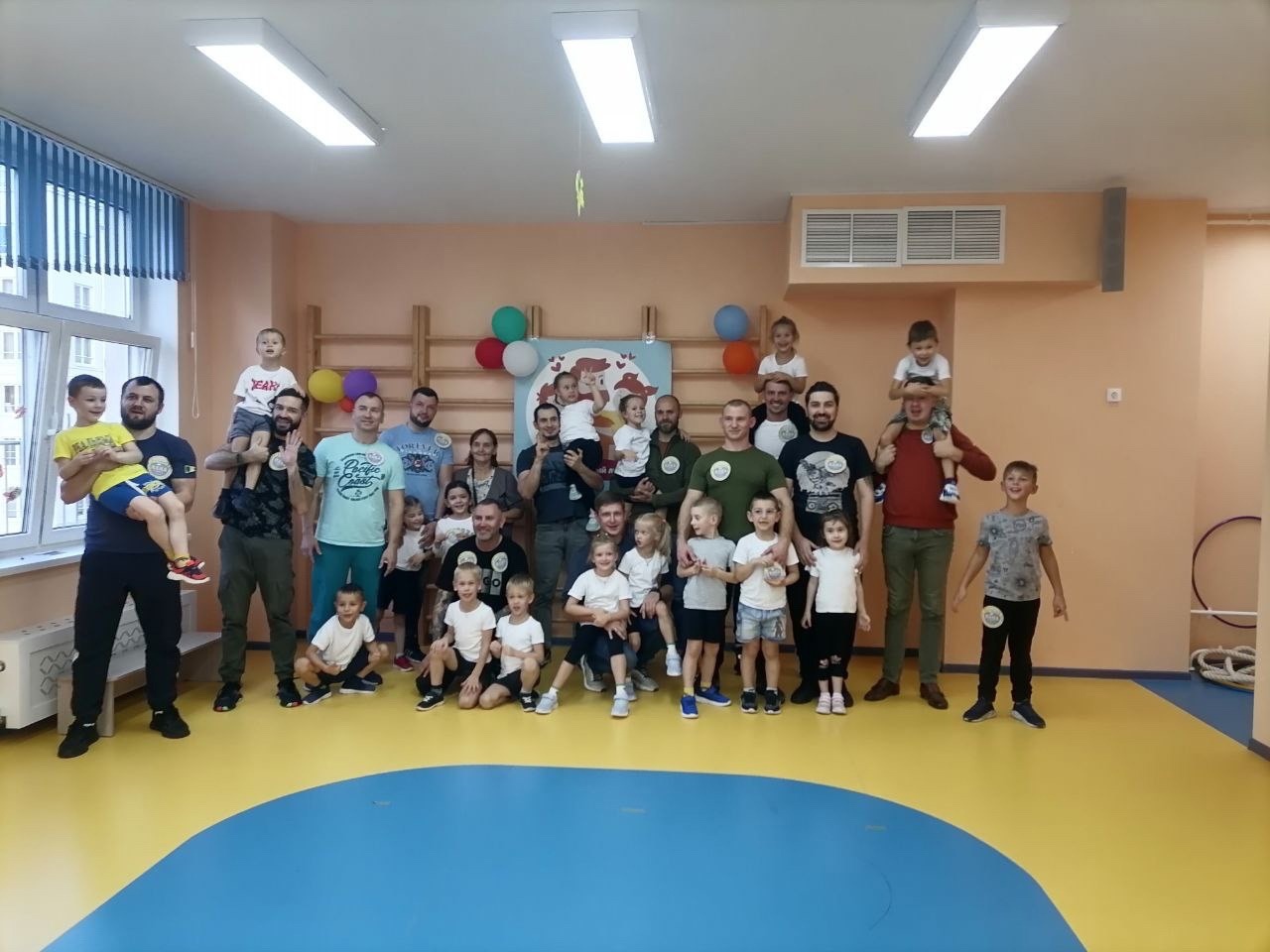 Сезонные праздники
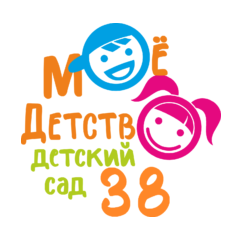 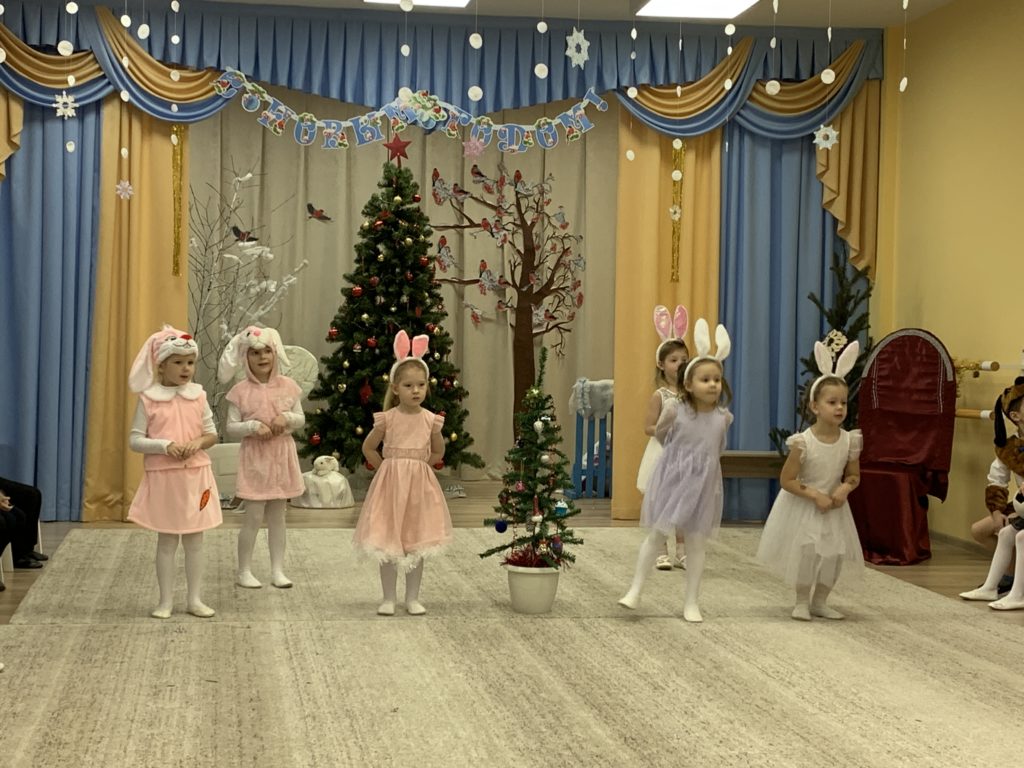 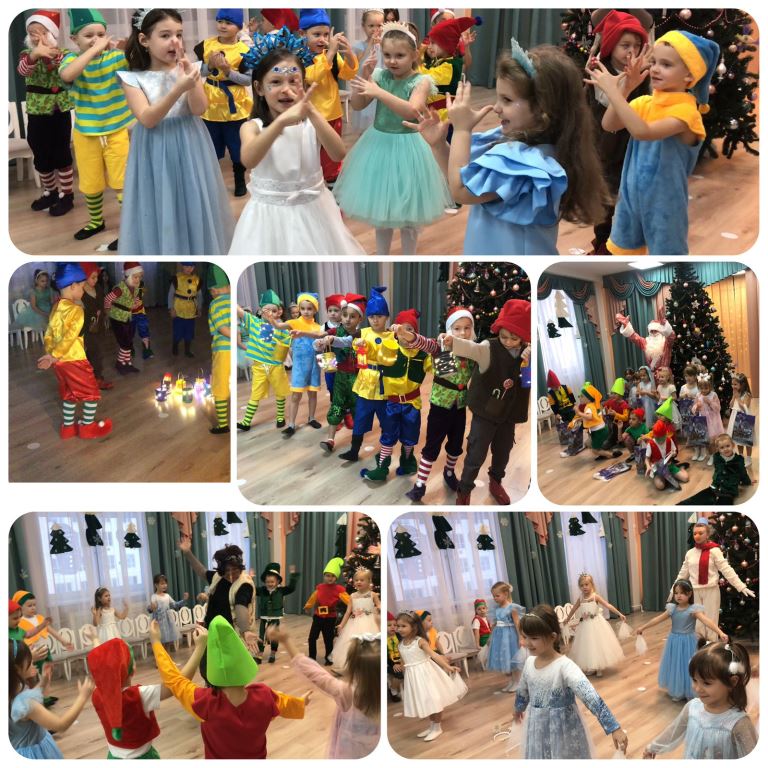 «
«Новый год»
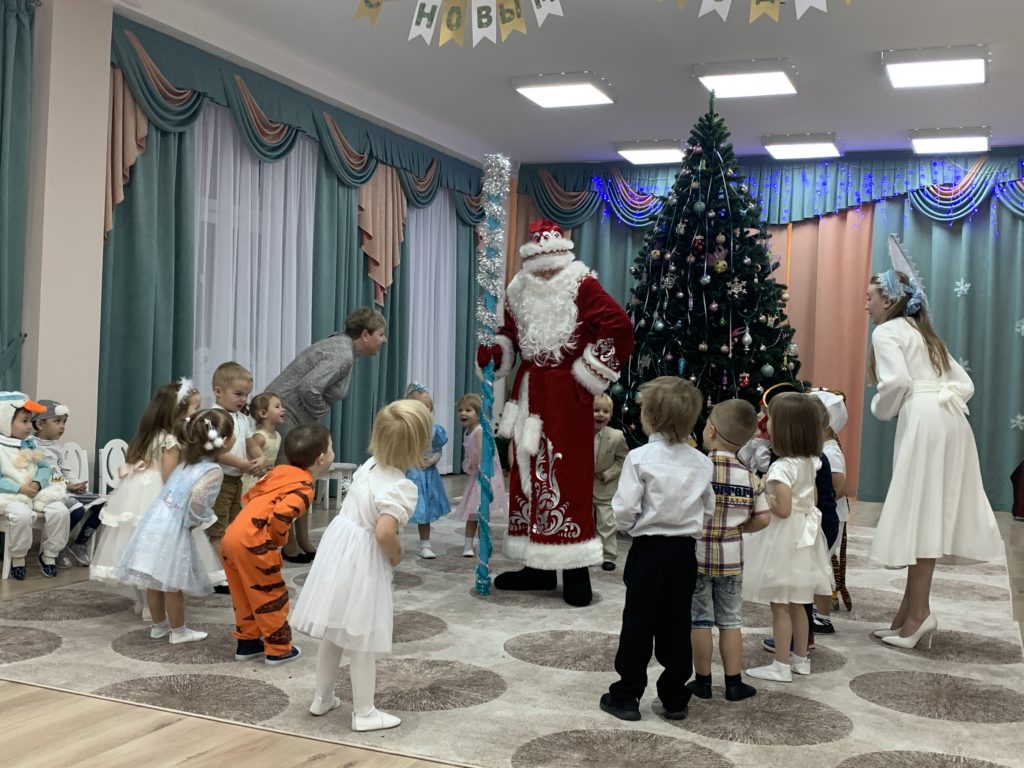 Сезонные праздники
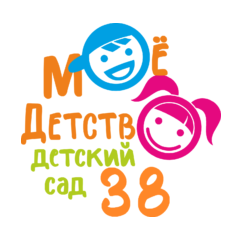 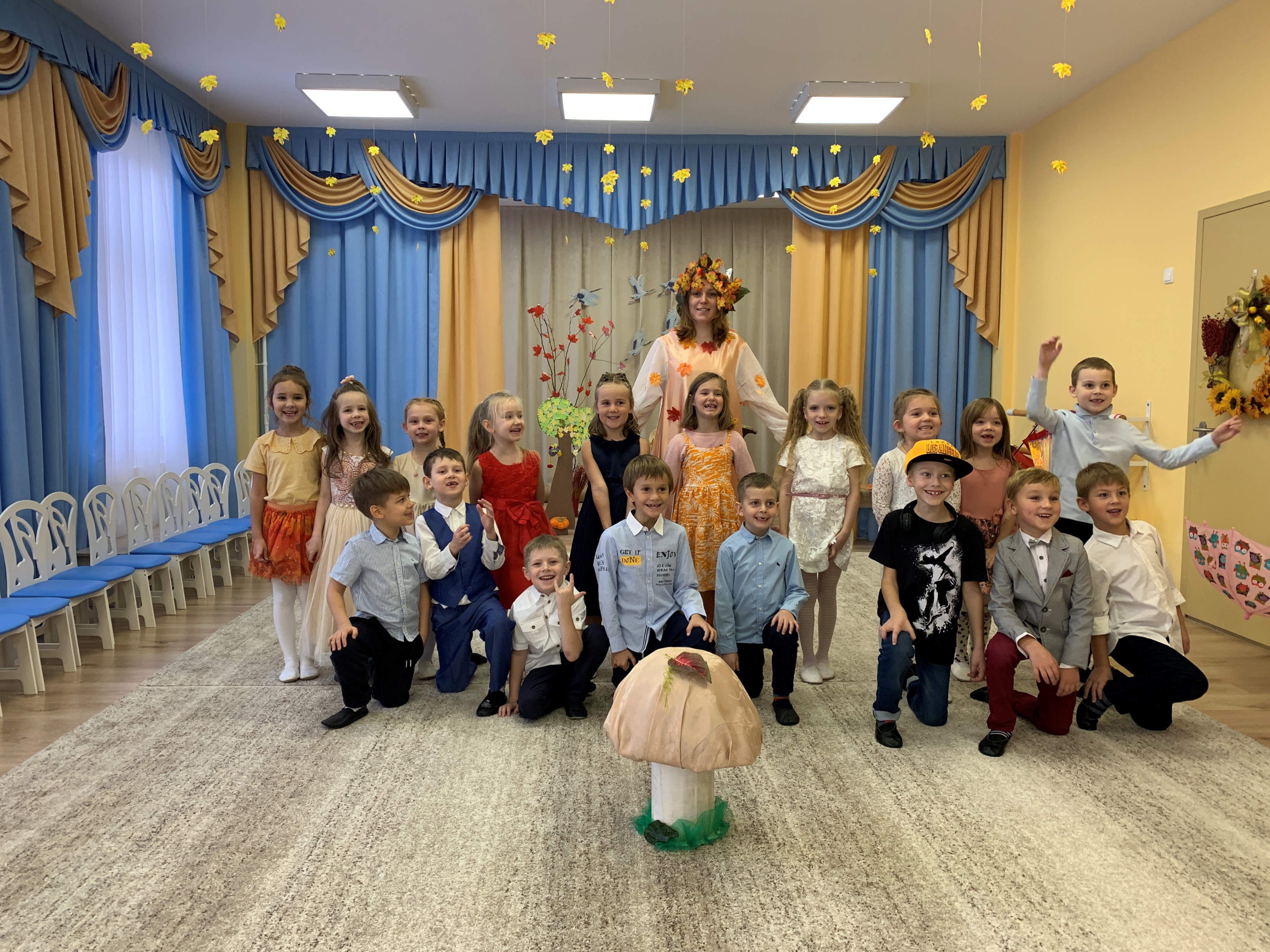 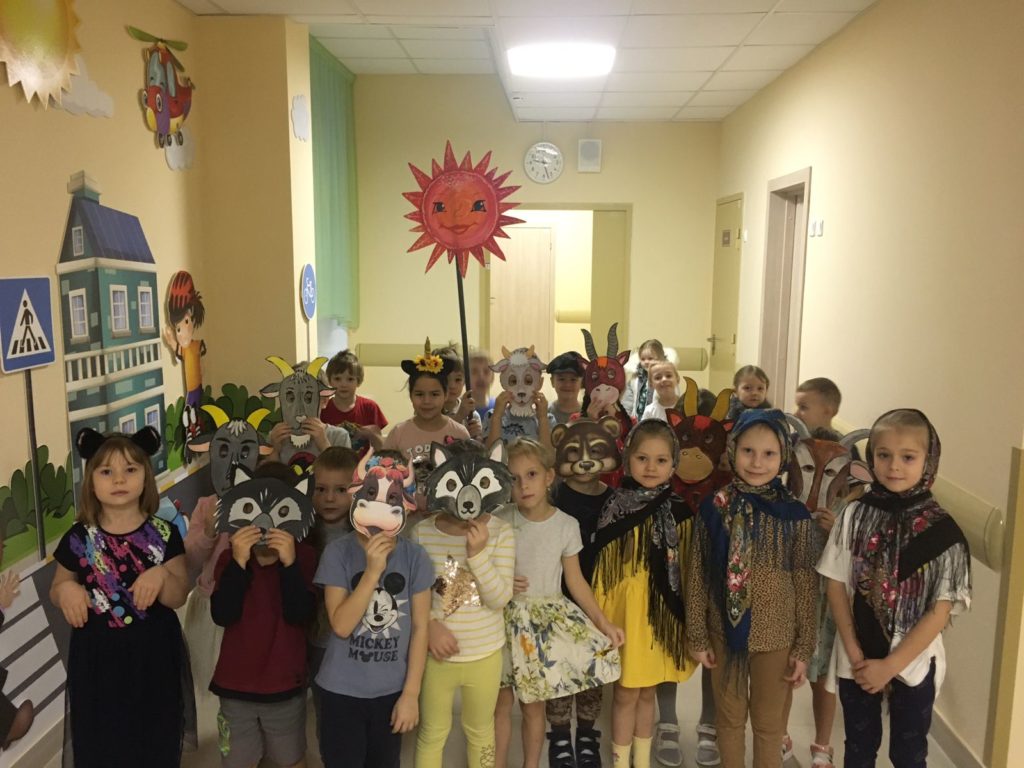 «Рождественские колядки»
«Осенины»
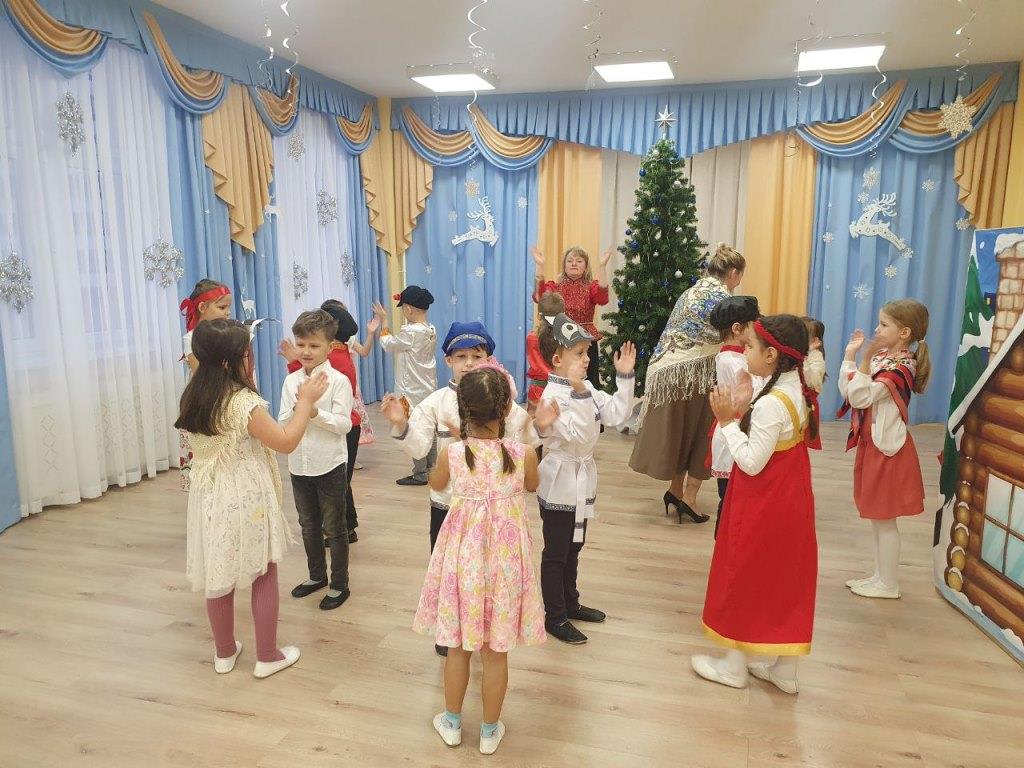 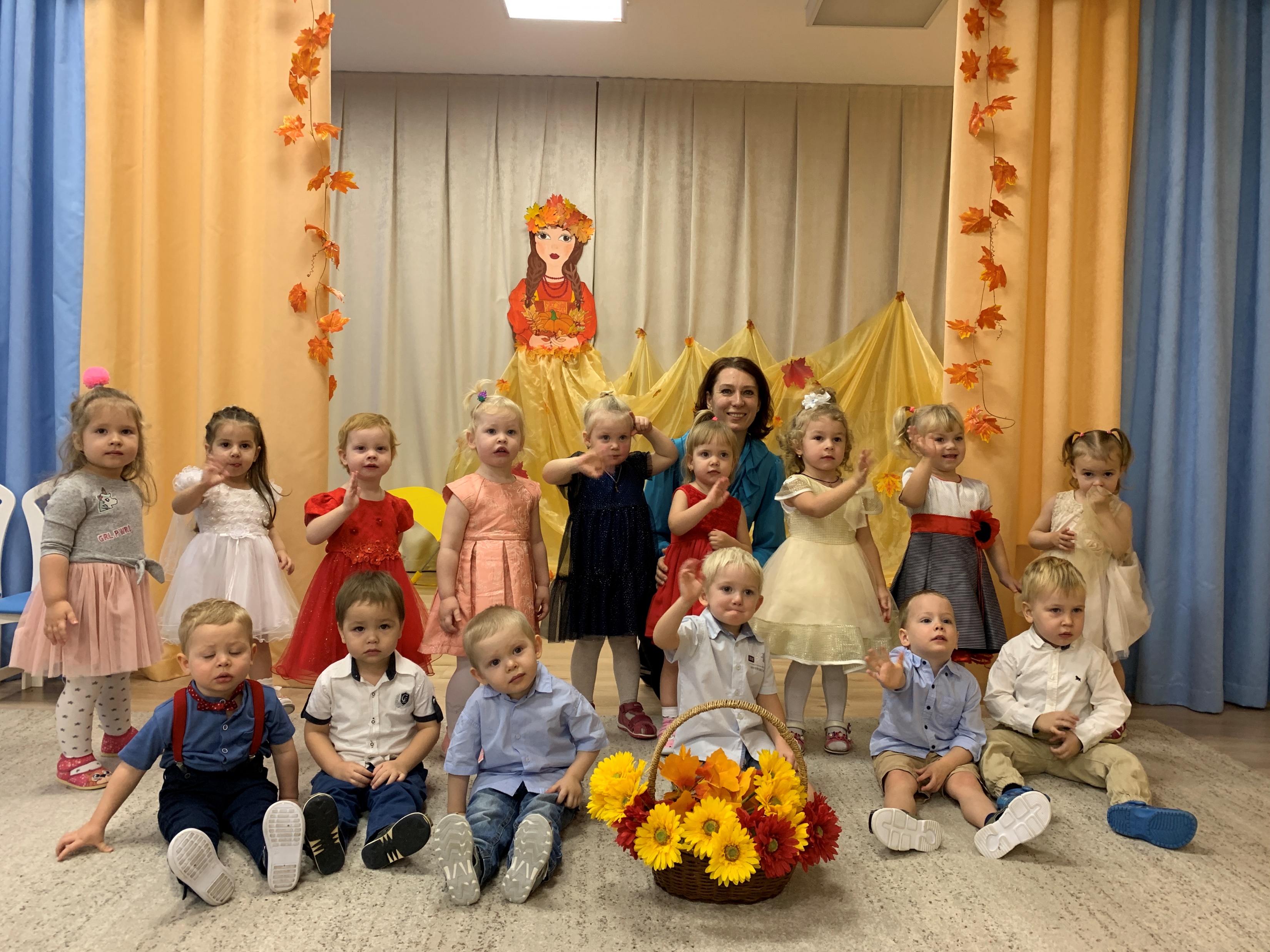 Сезонные праздники
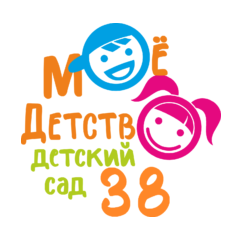 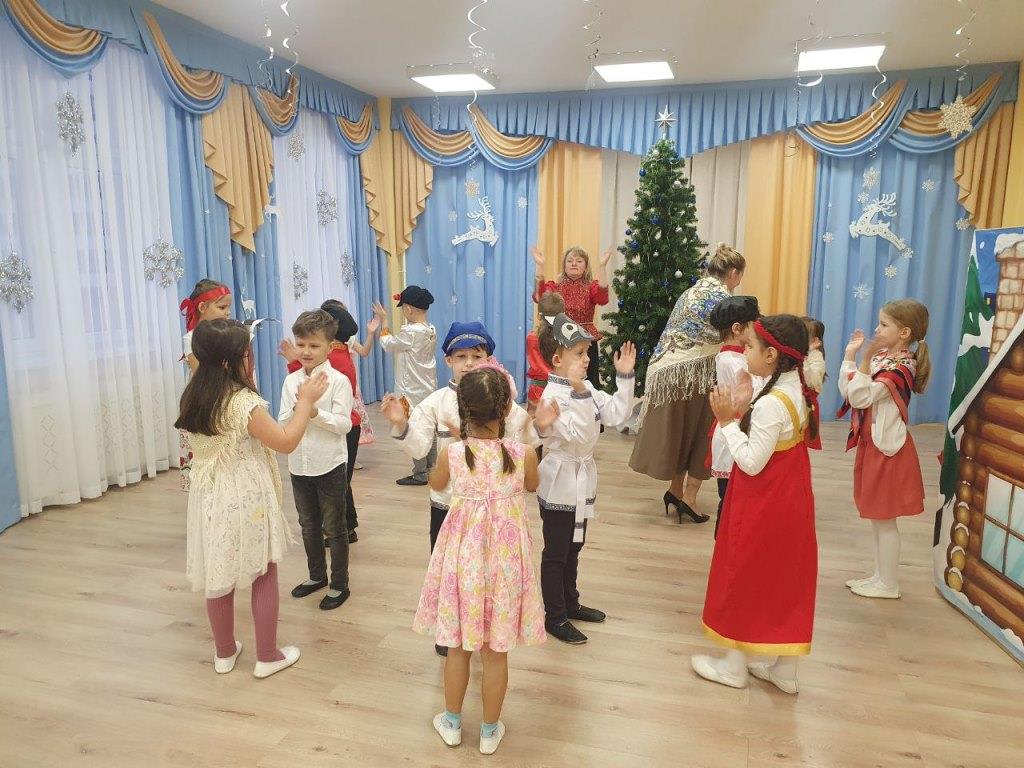 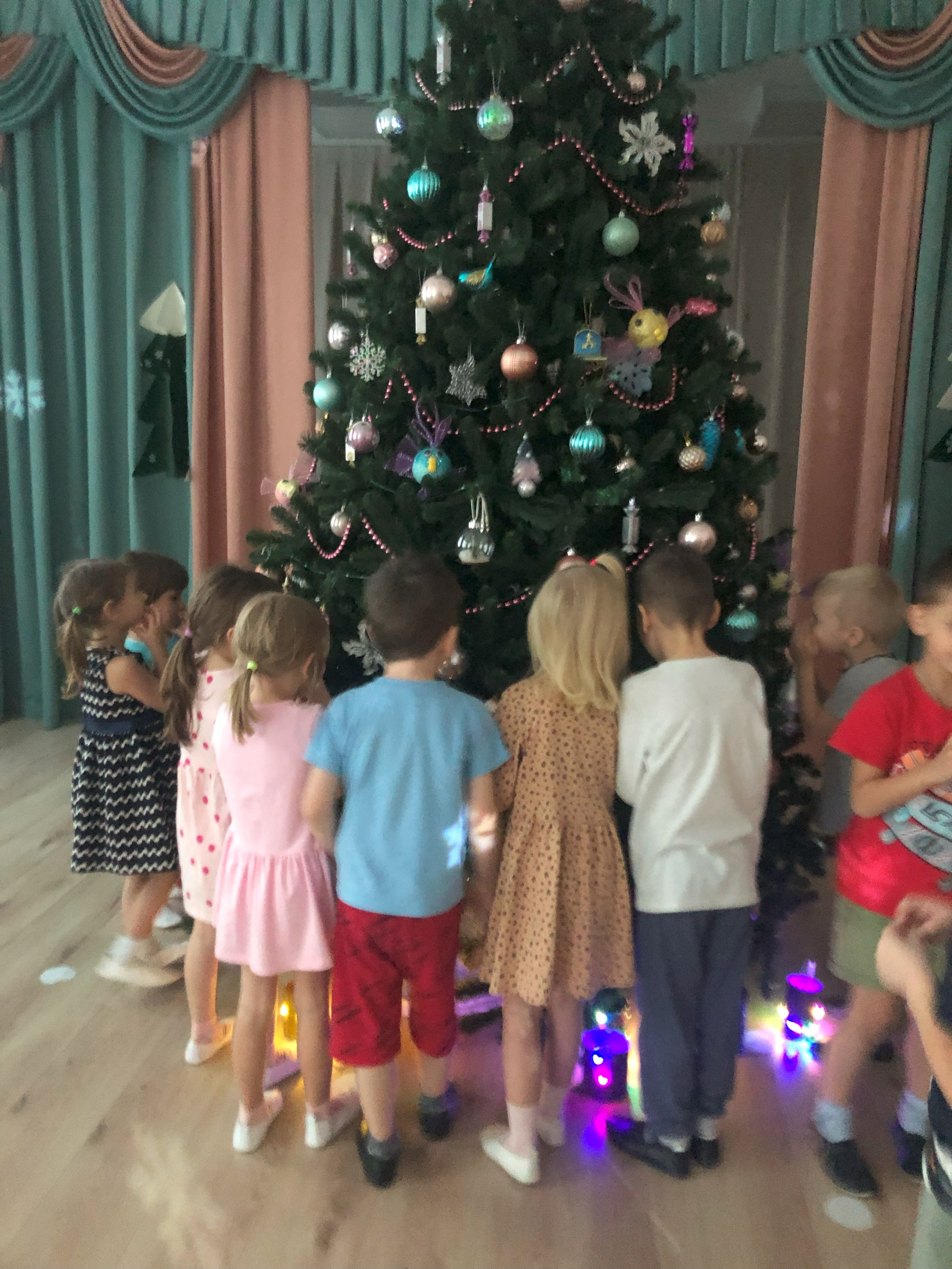 «Прощание с елочкой»
«Масленица»
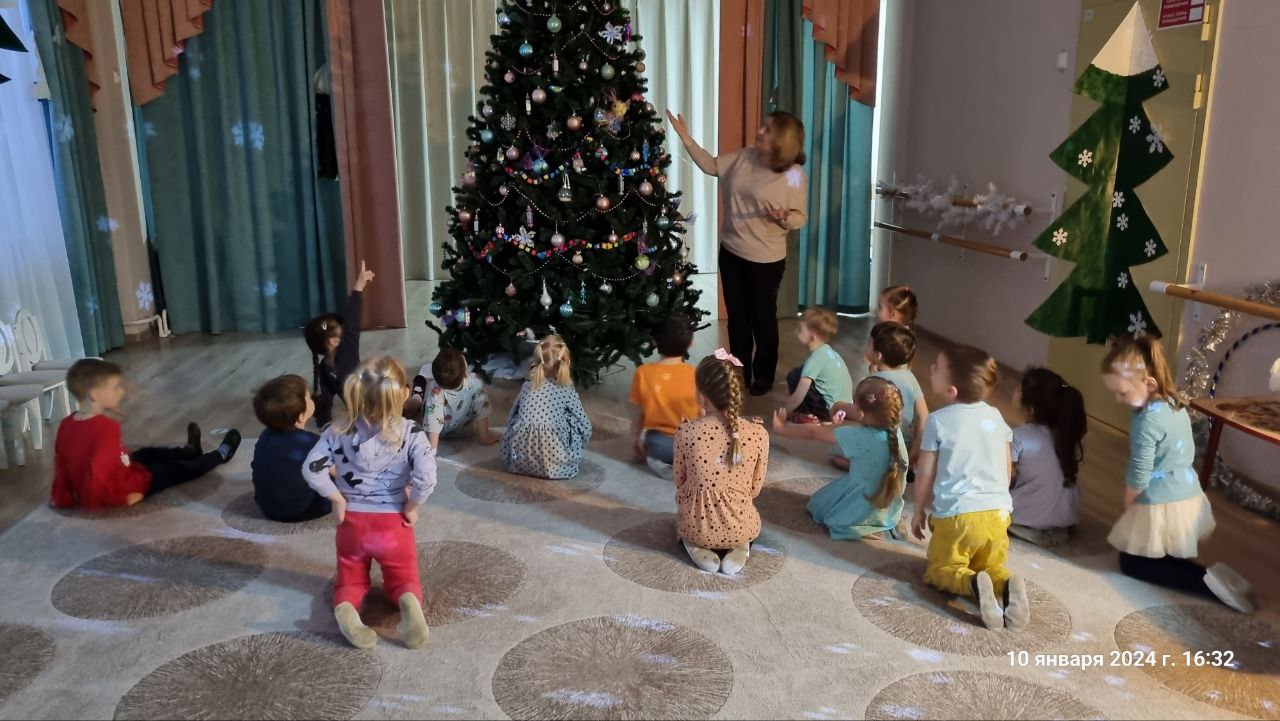 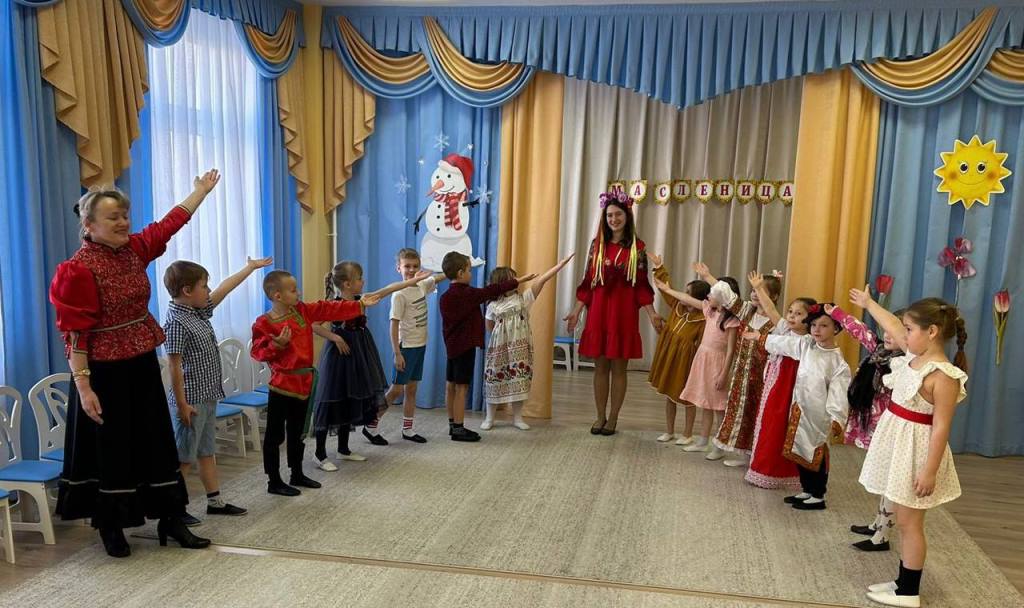 Сезонные праздники
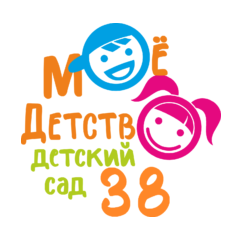 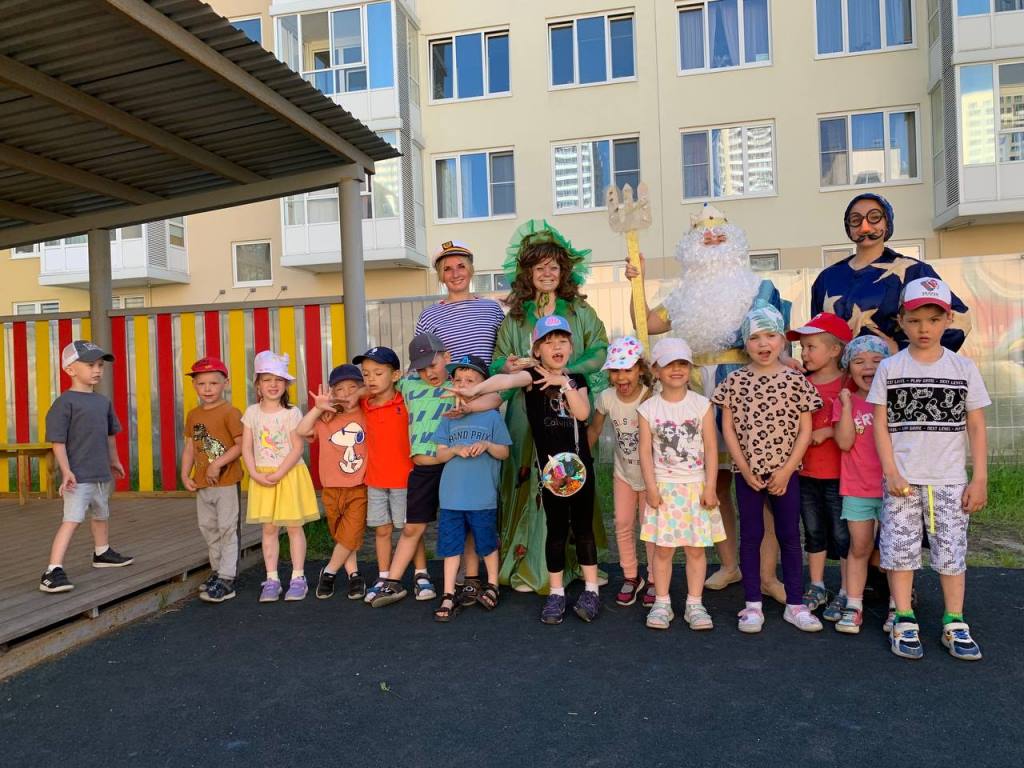 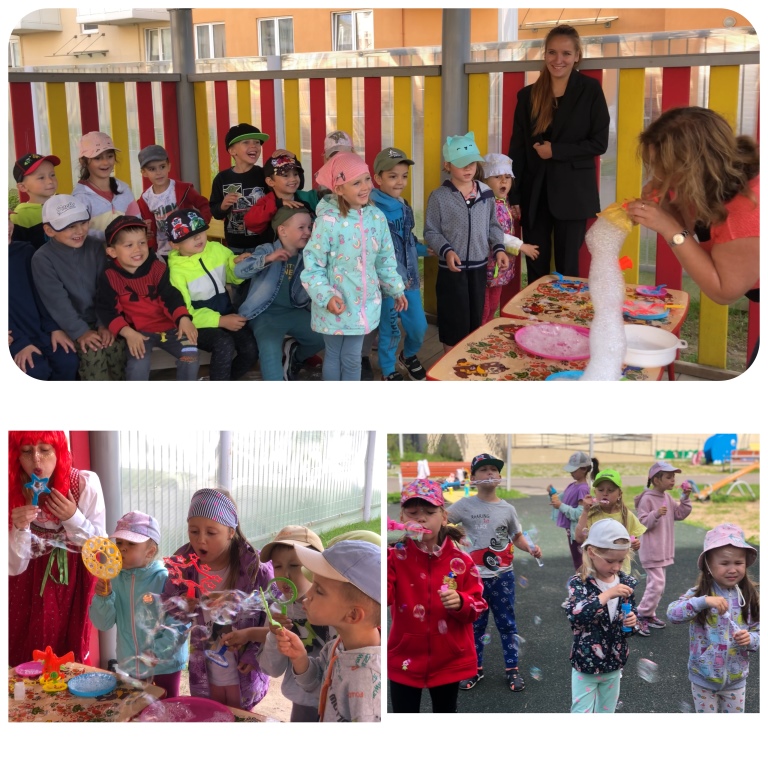 «День Нептуна»
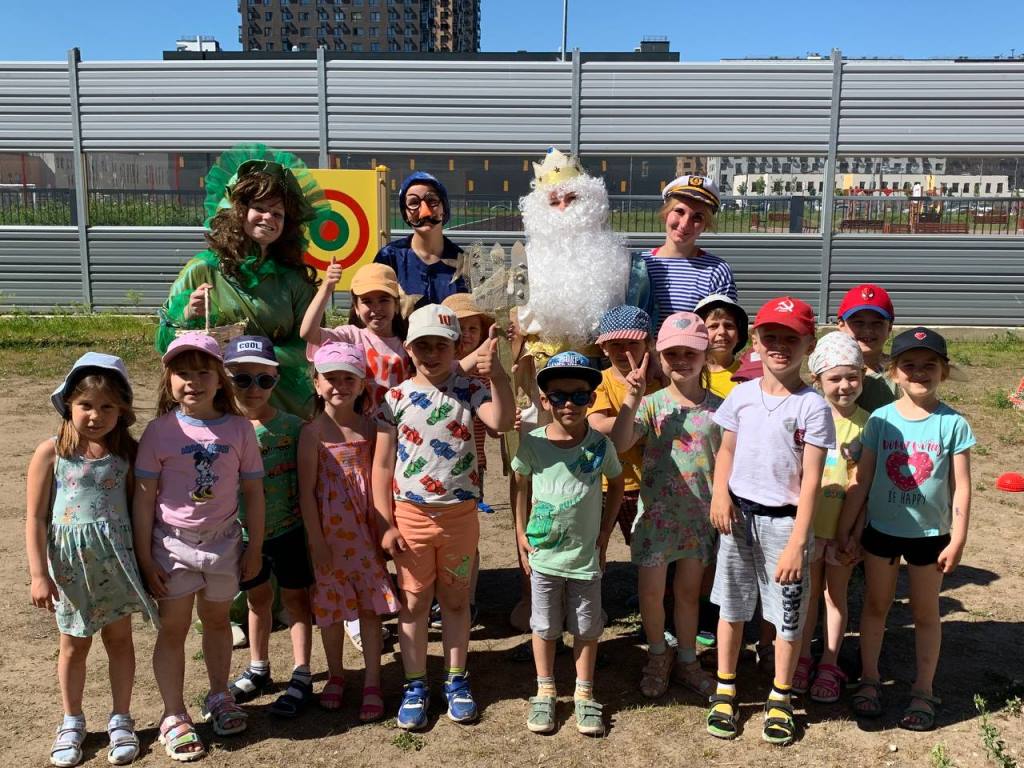 «День мыльных пузырей»
Традиционные мероприятия
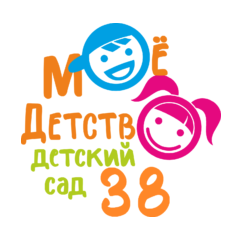 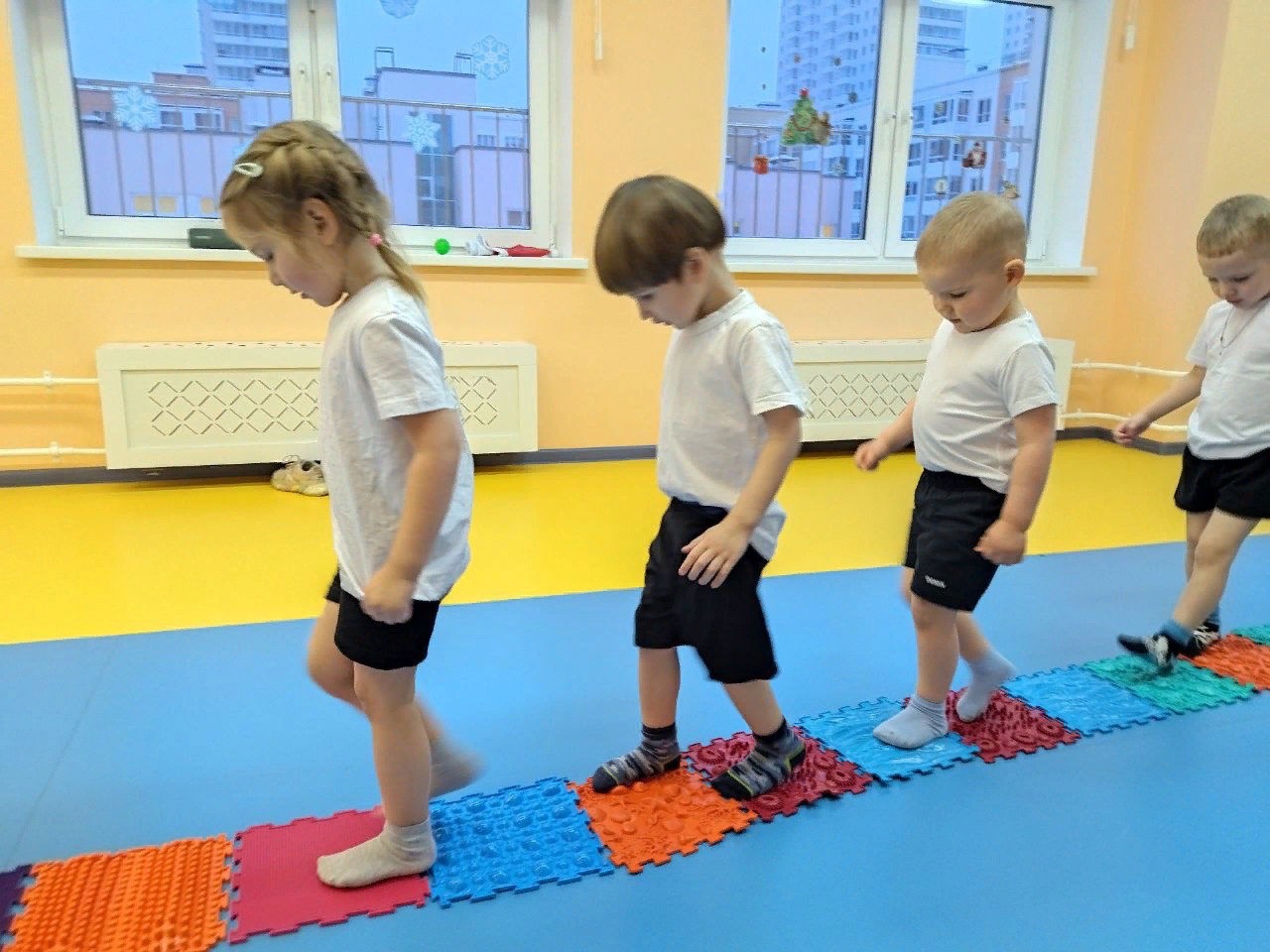 «1 апреля - День смеха»
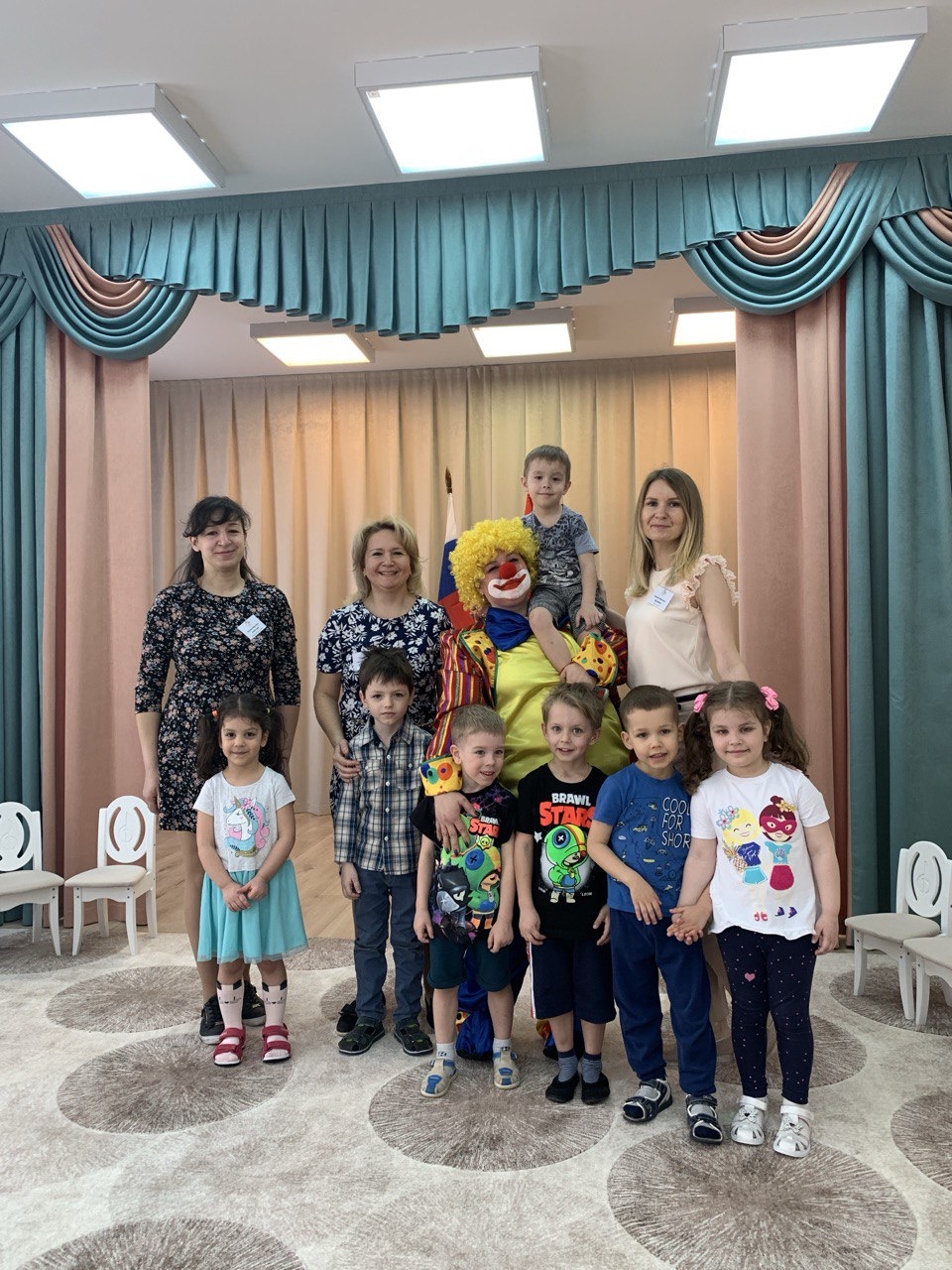 «Дни здоровья»
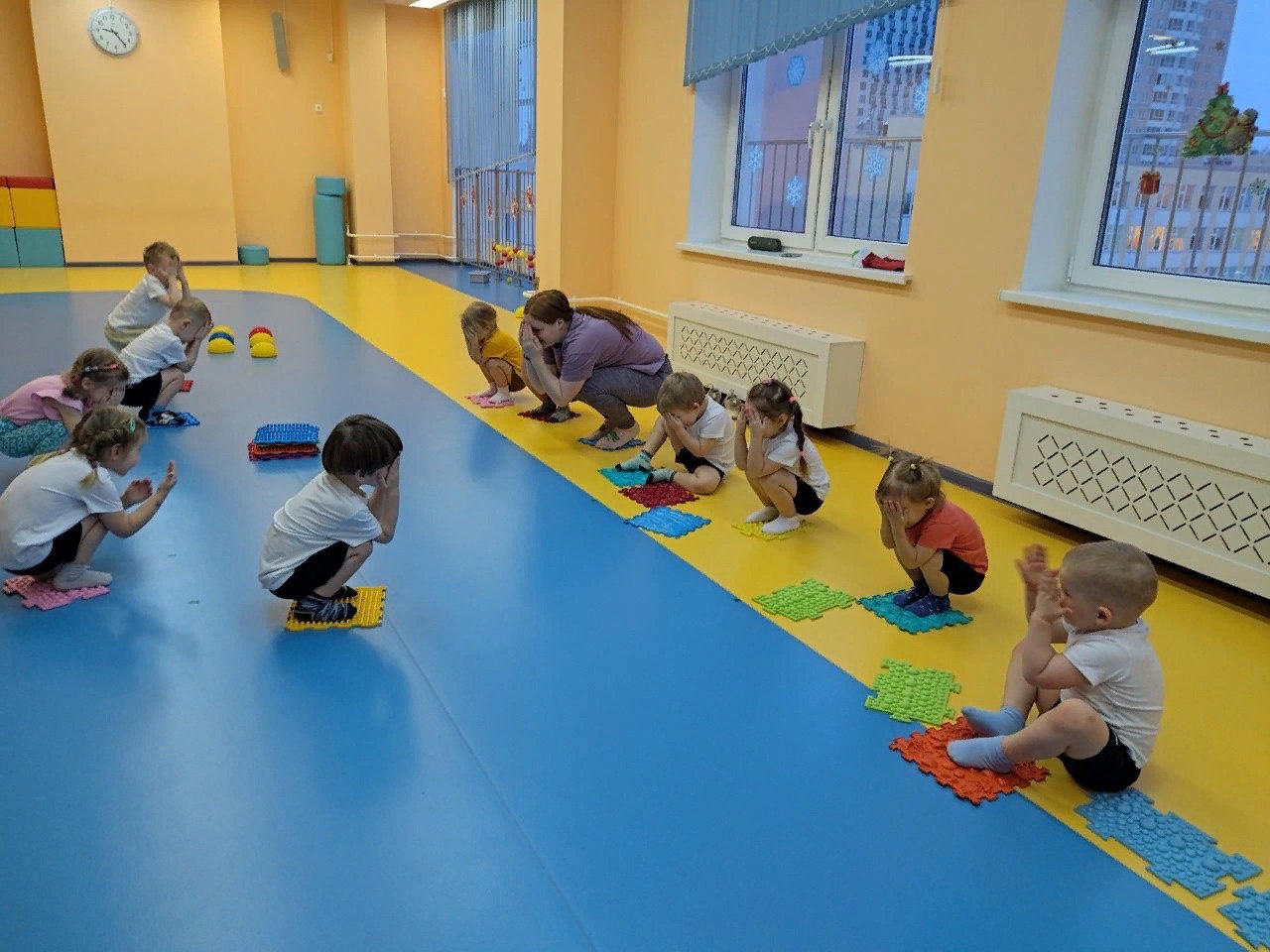 Традиционные мероприятия
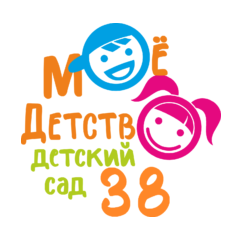 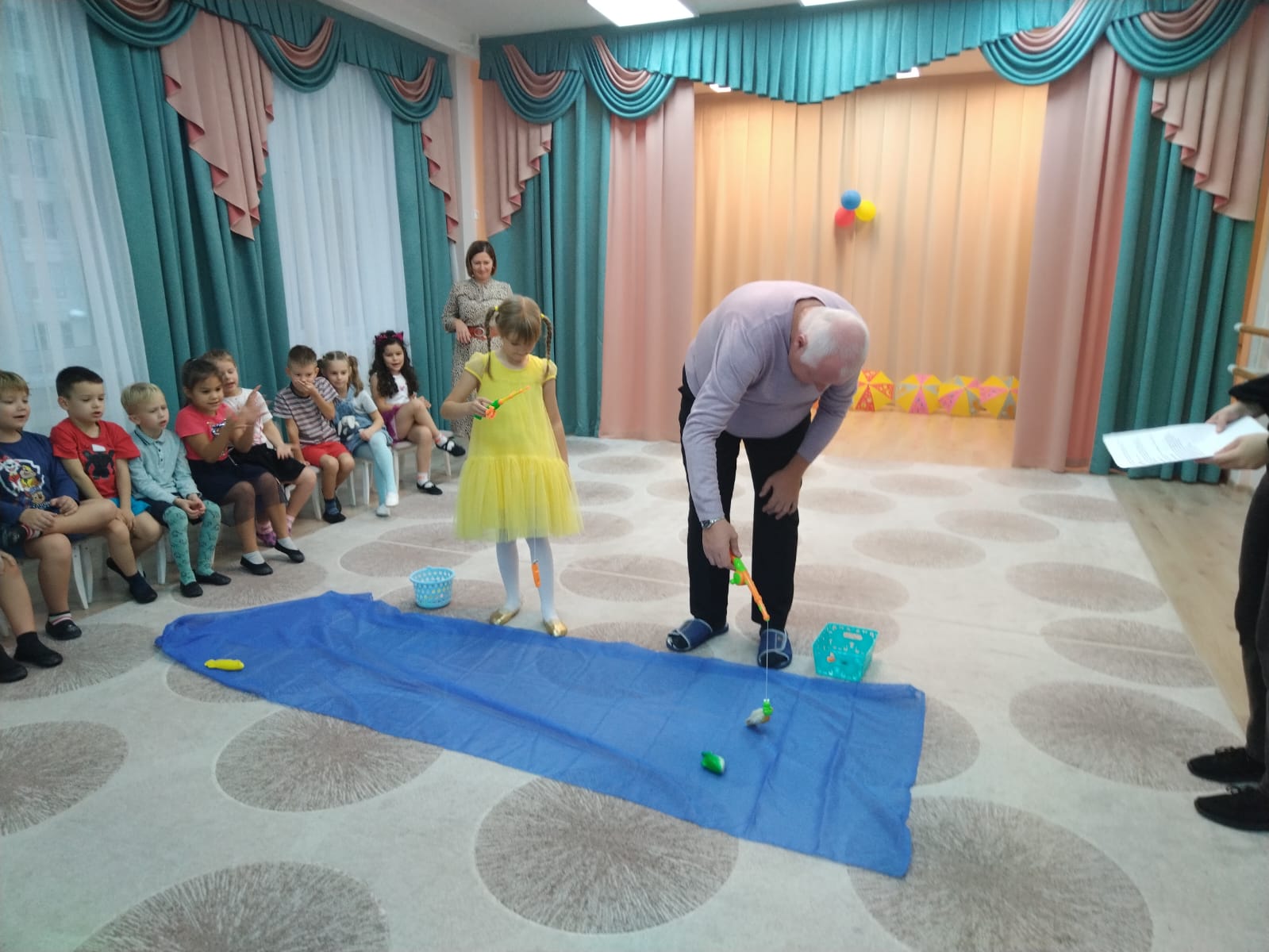 «День пожилого человека»
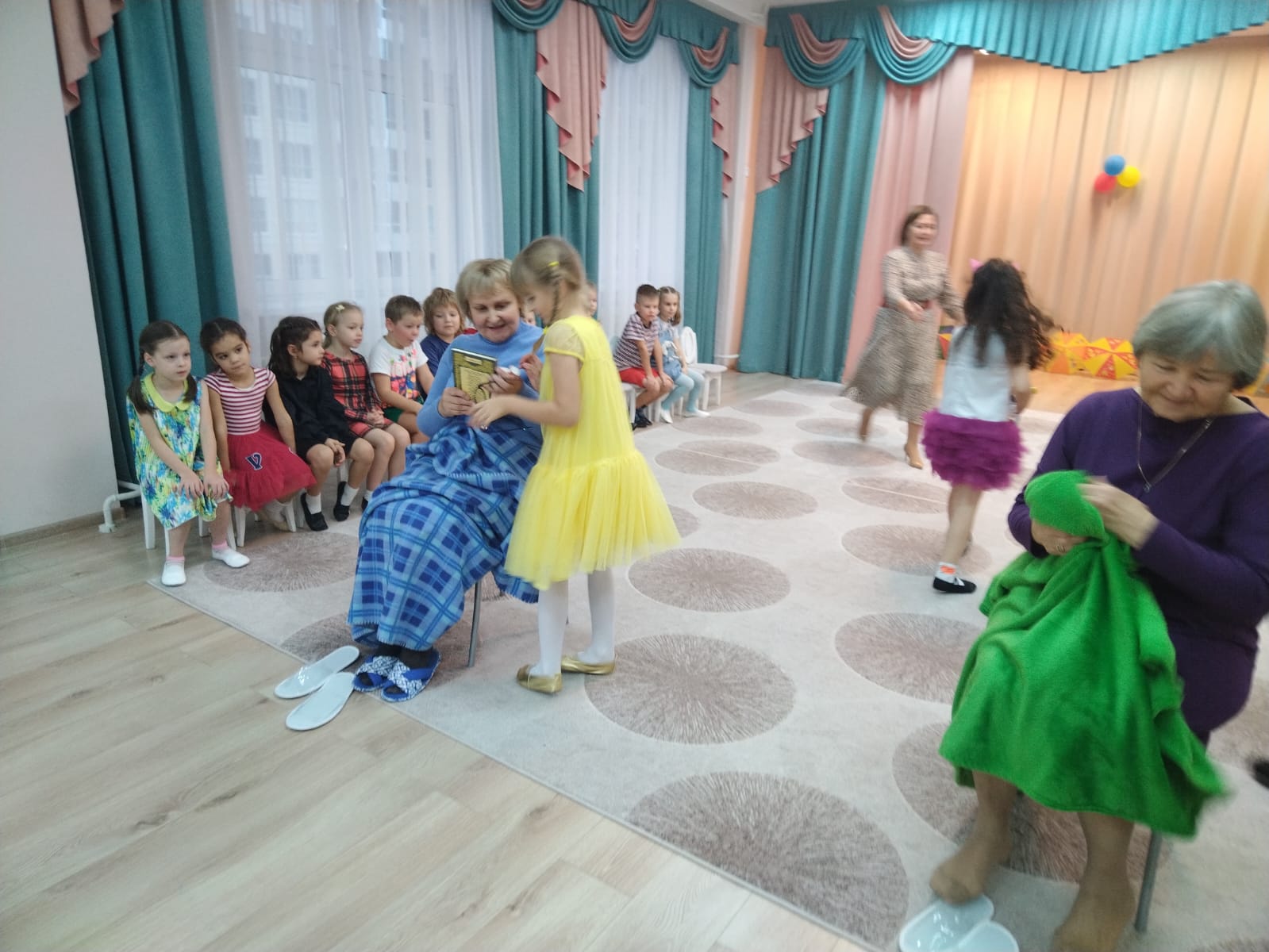 Традиционные мероприятия
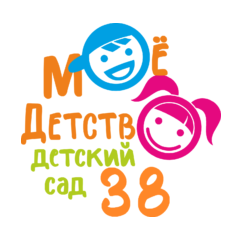 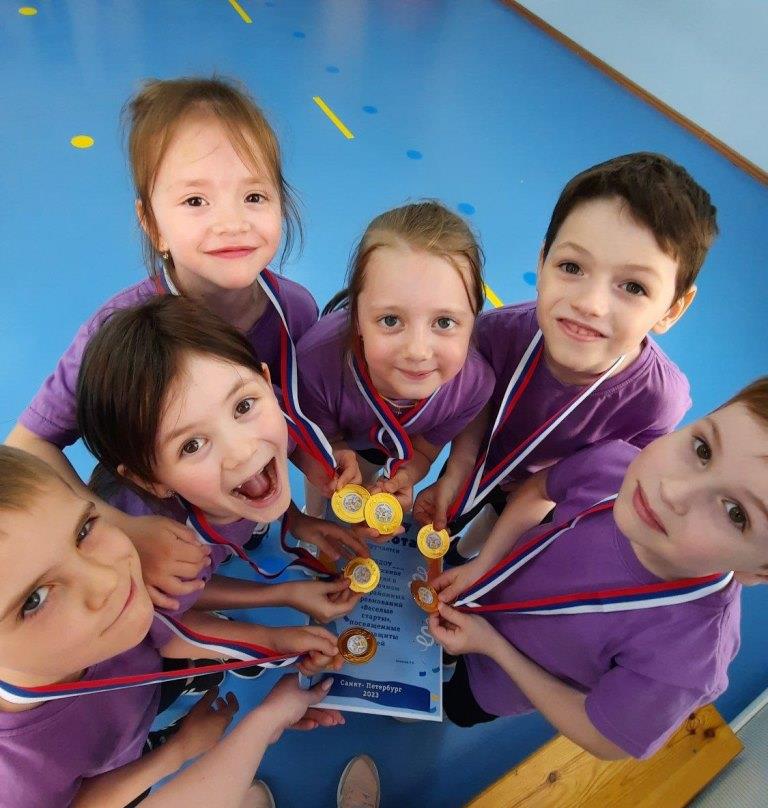 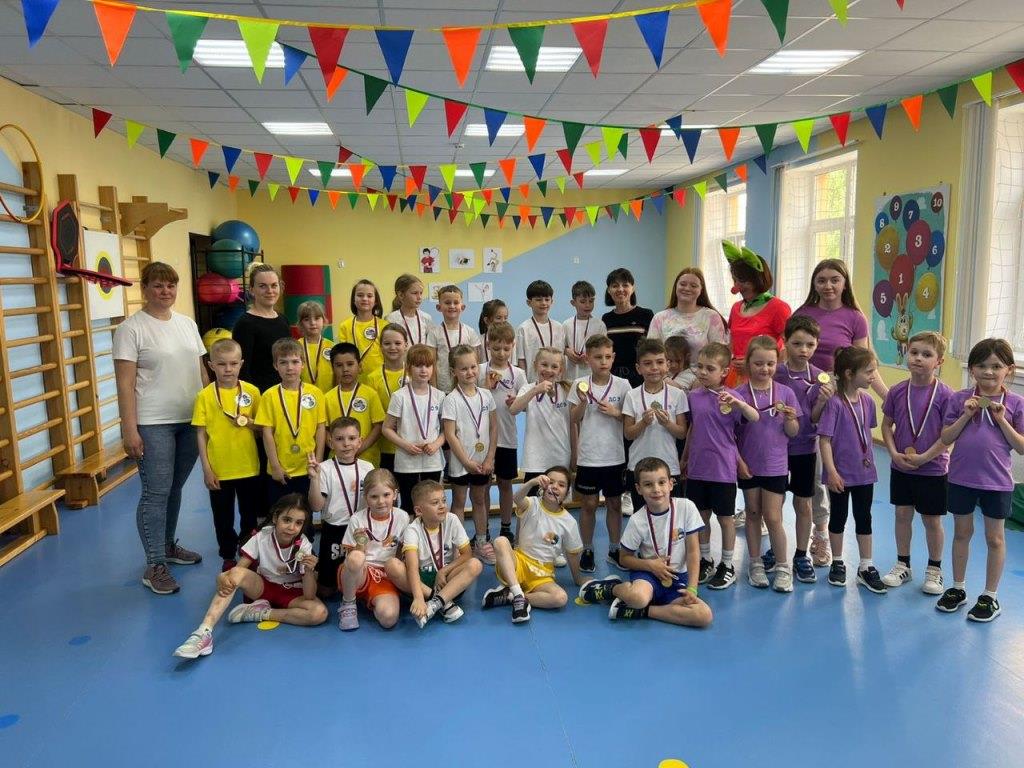 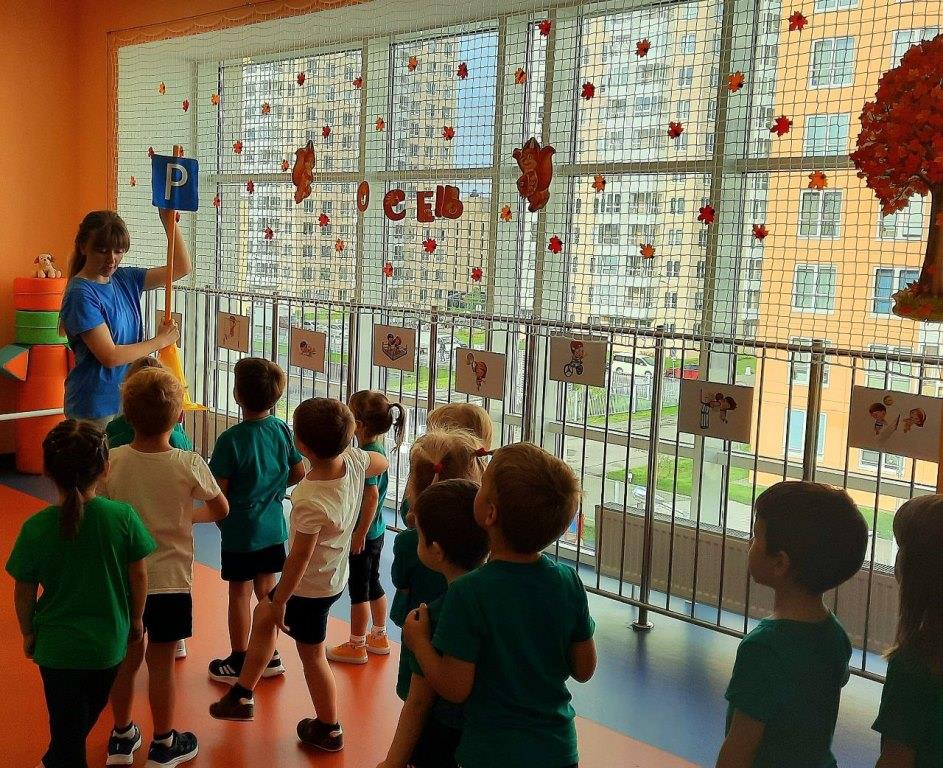 «Неделя безопасности»
«Весёлые старты»
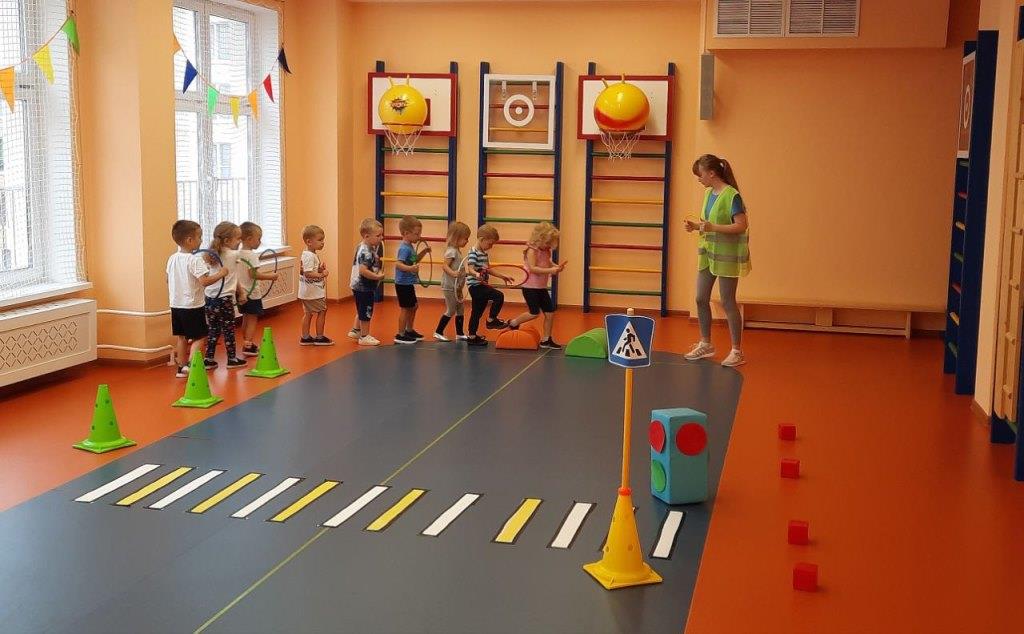 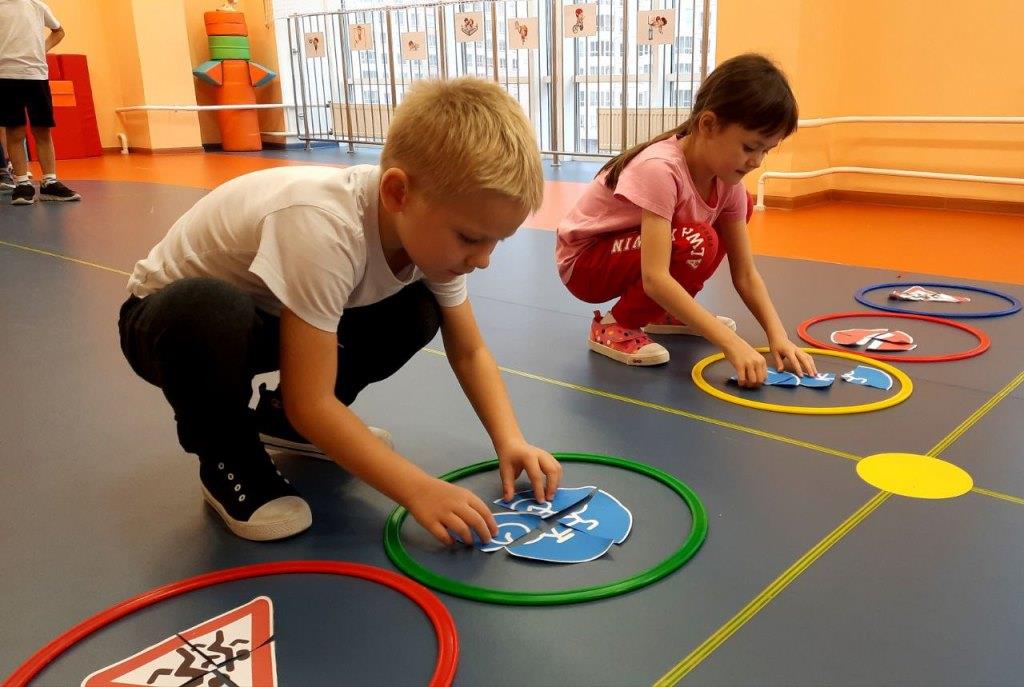 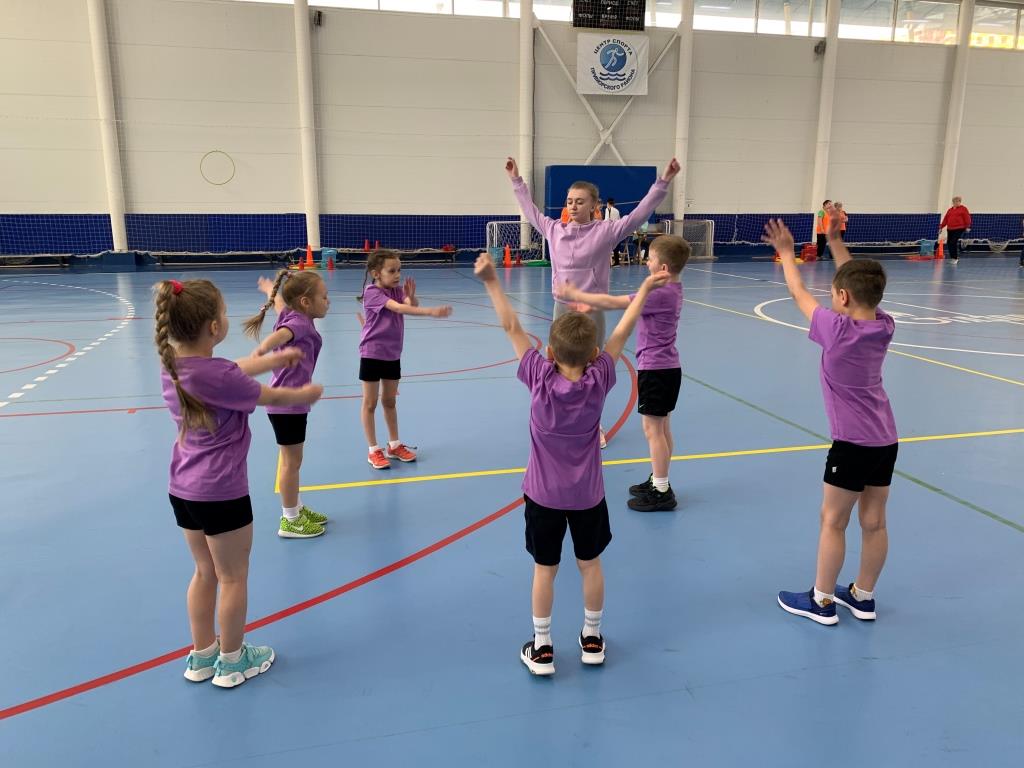 Традиционные мероприятия
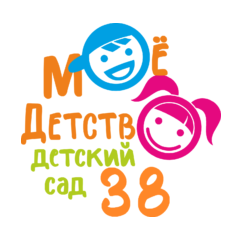 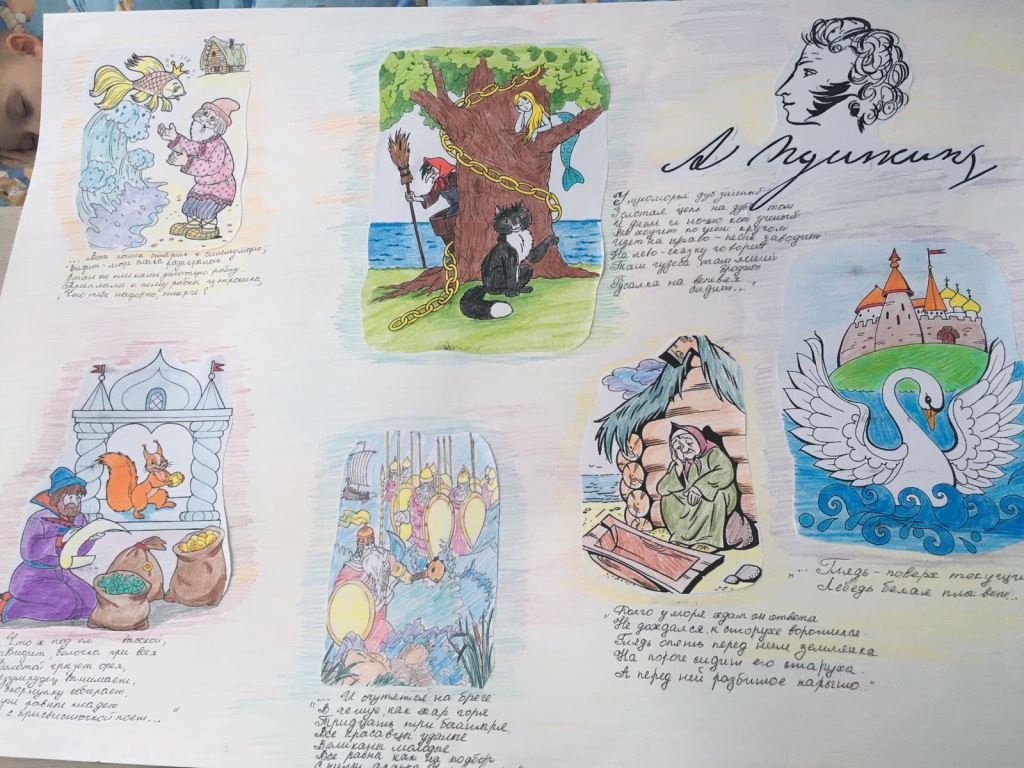 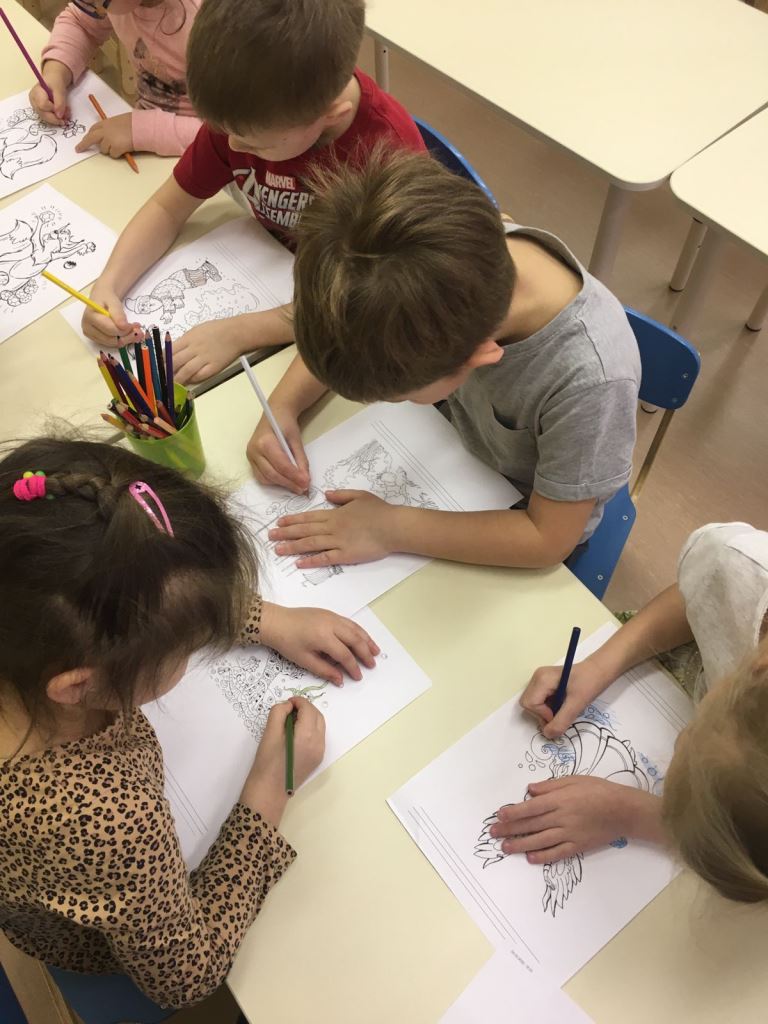 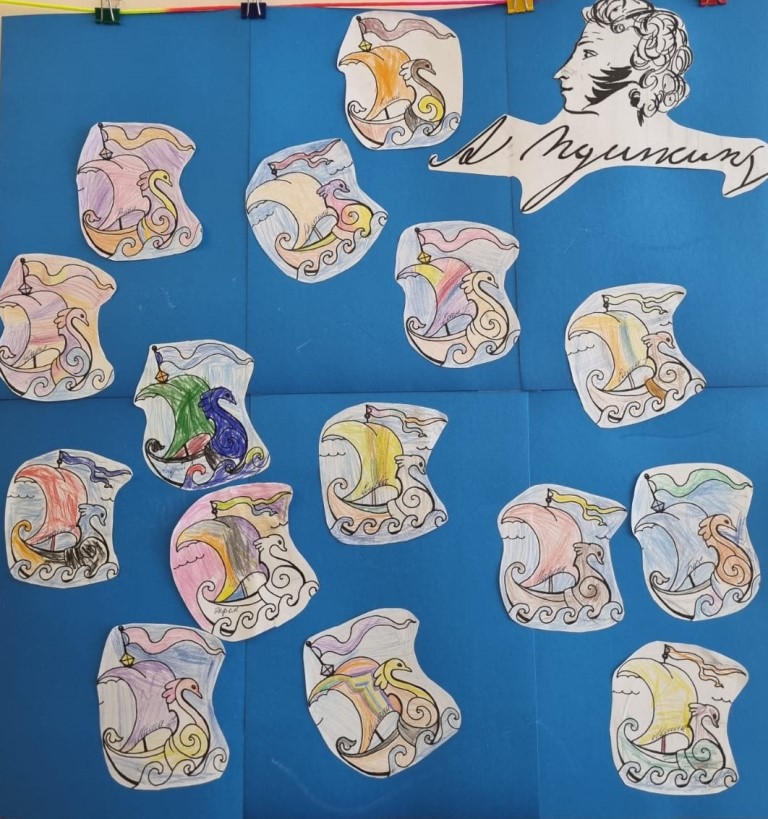 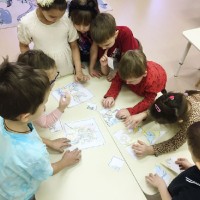 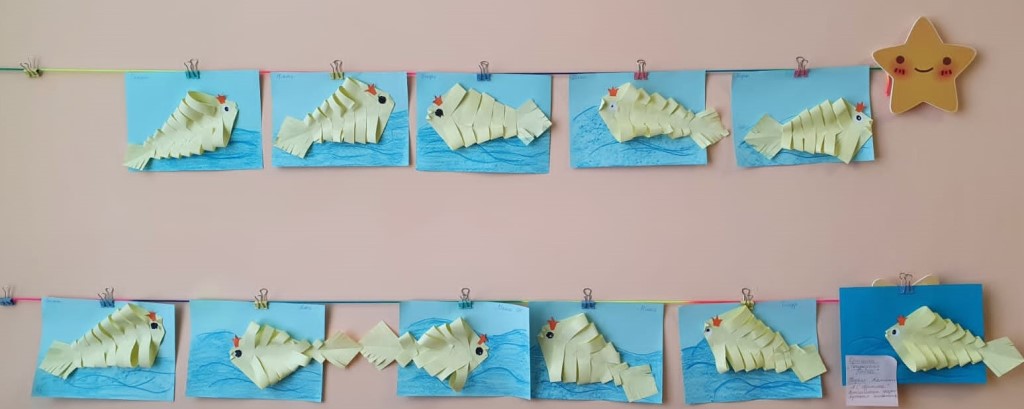 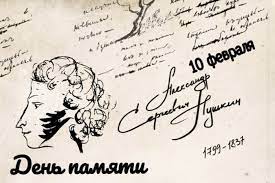 Выставки творческих работ
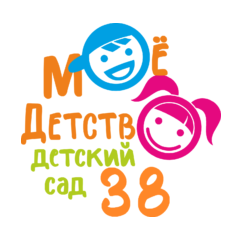 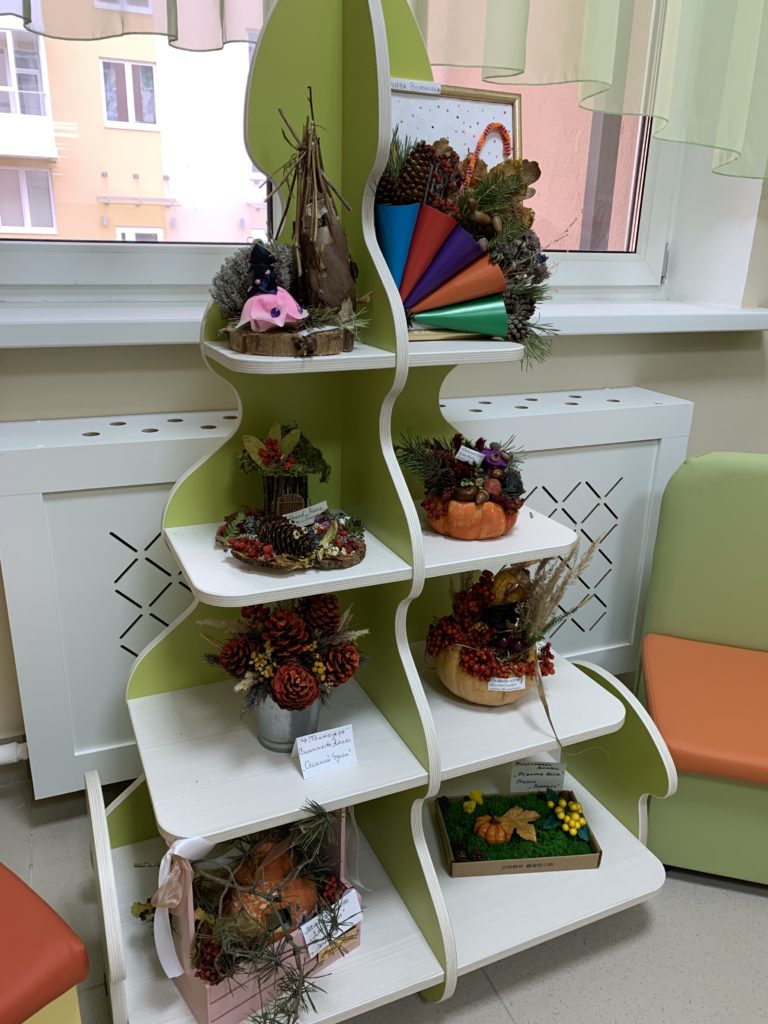 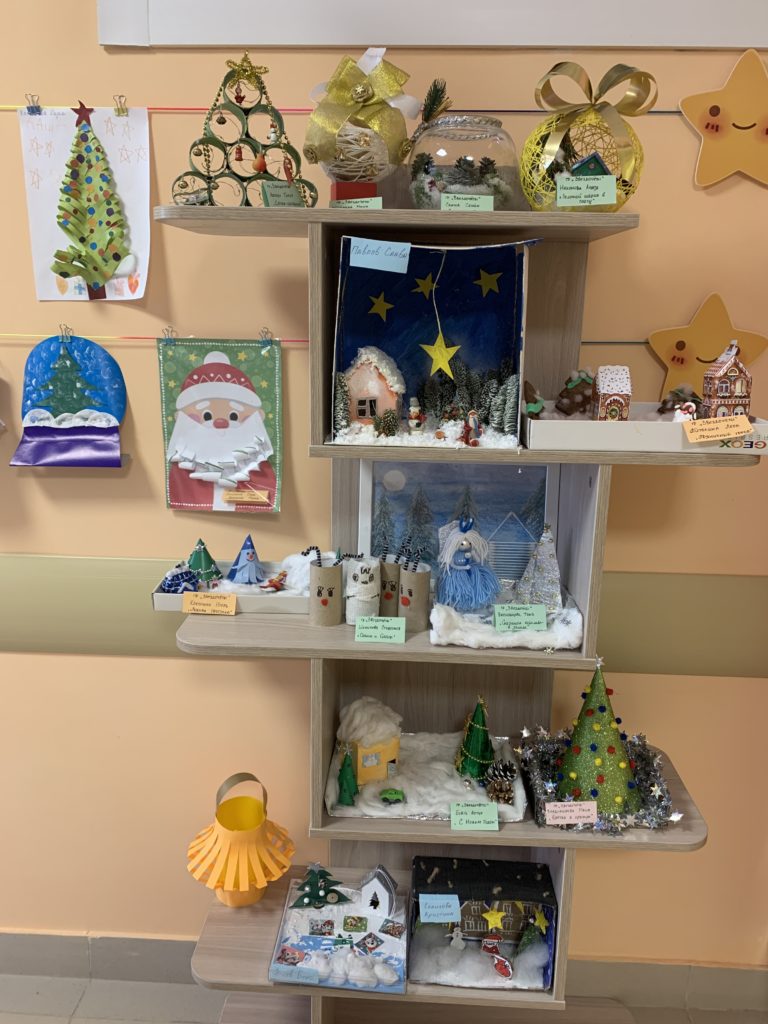 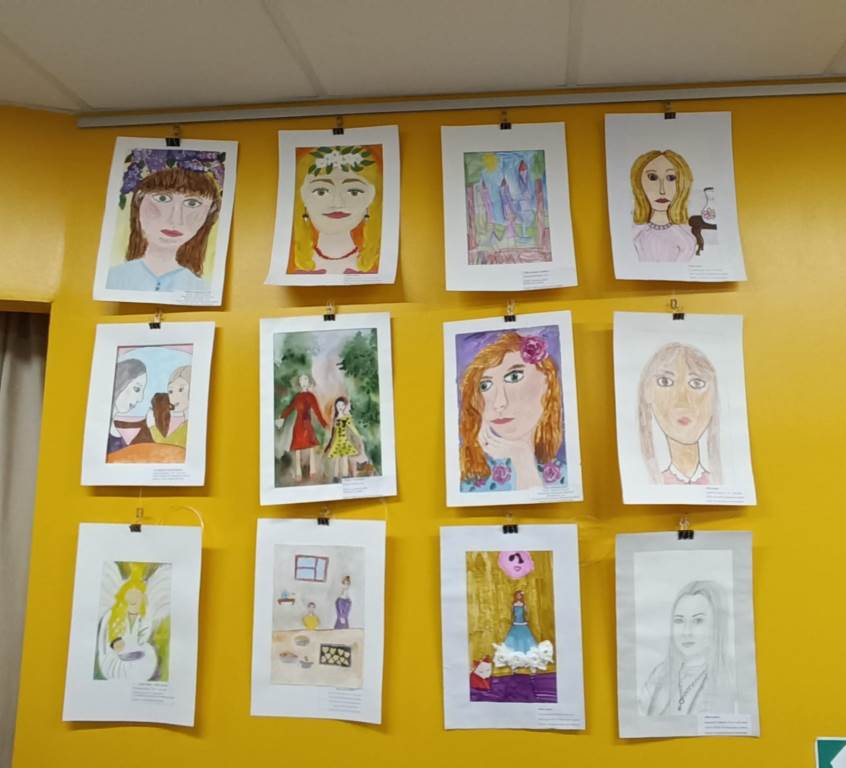 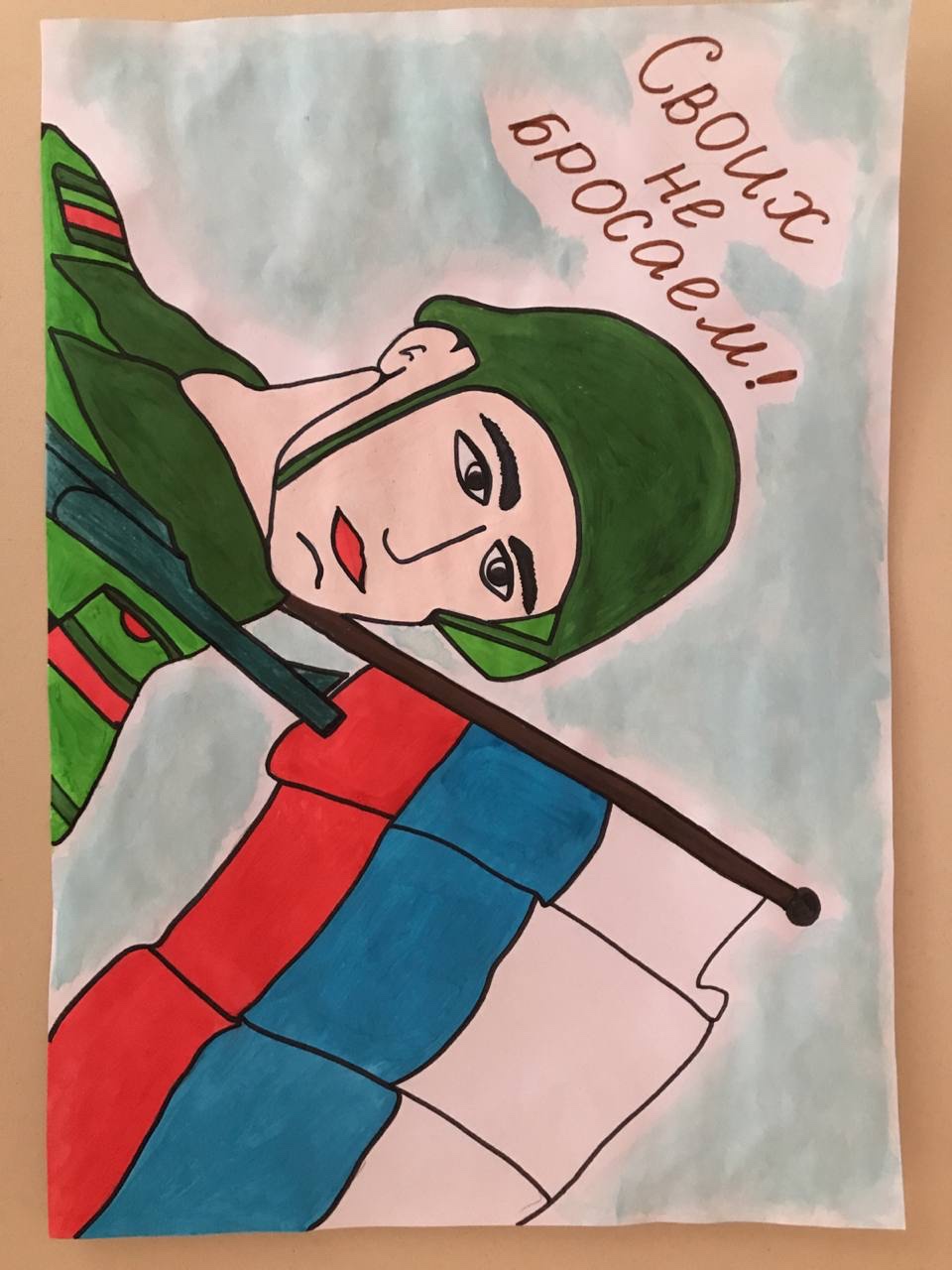 Социальные и экологические акции
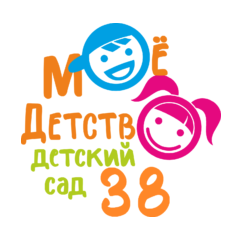 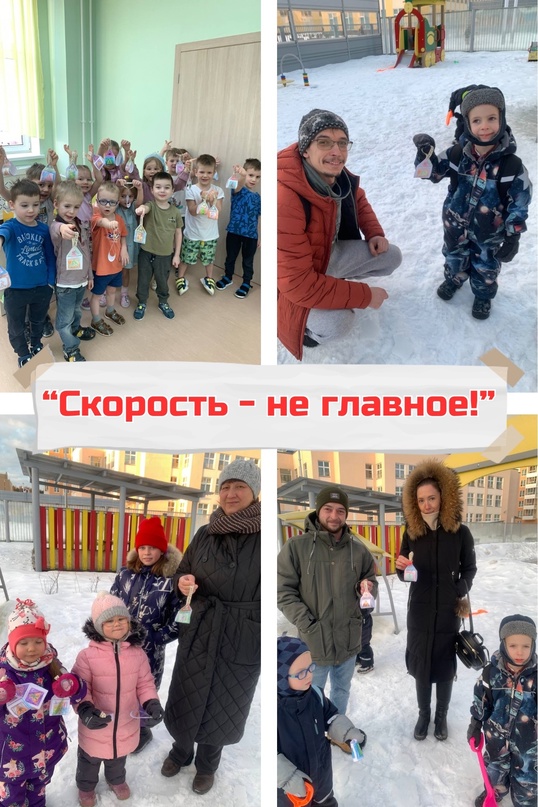 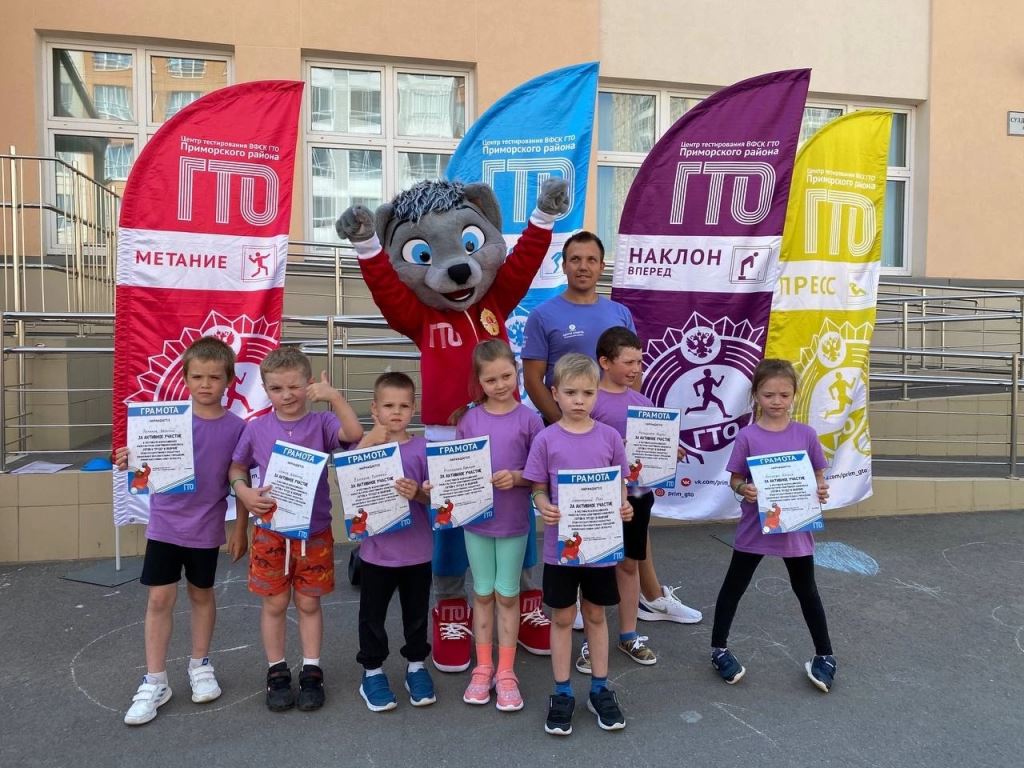 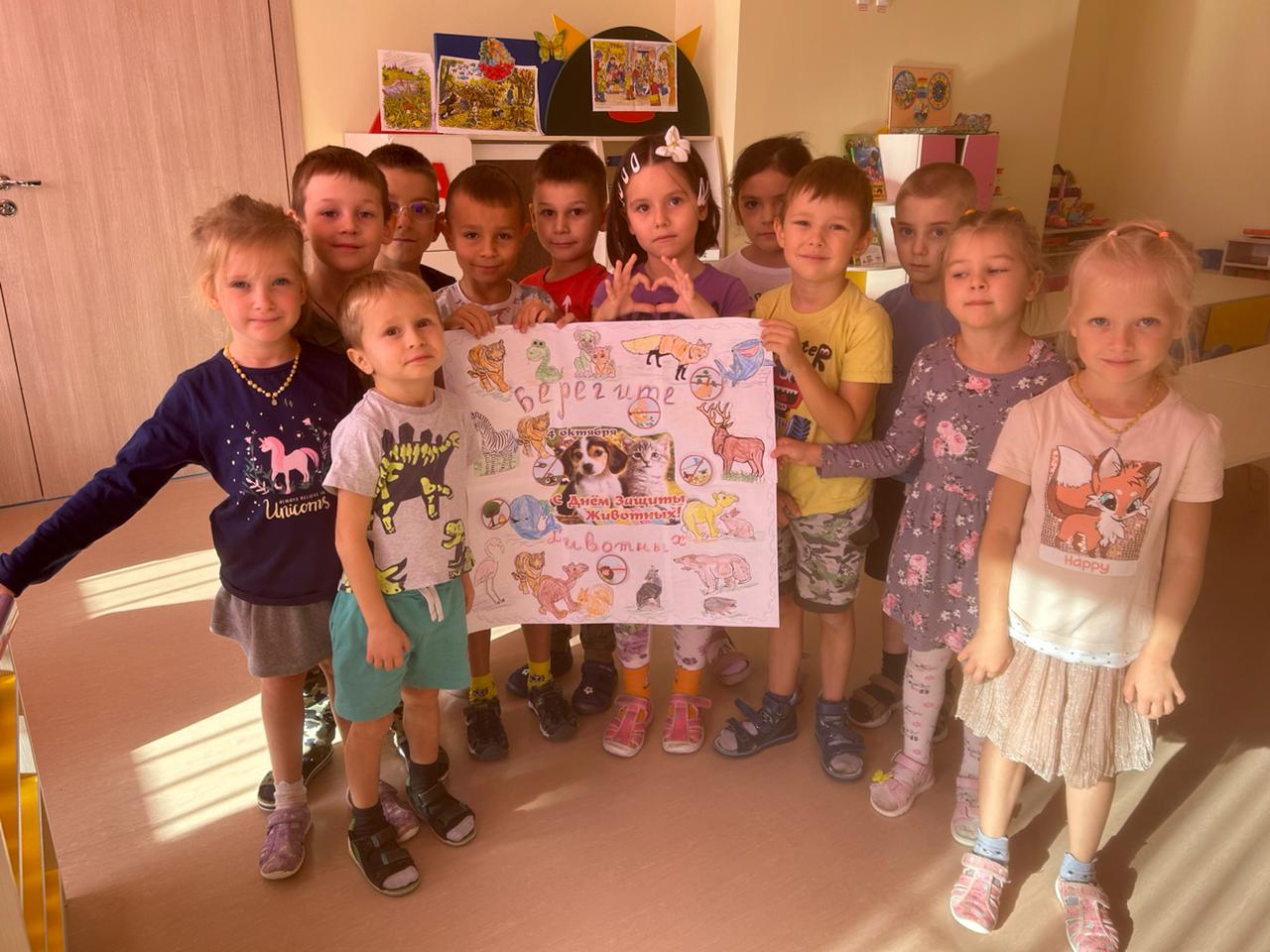 На уровне группы
Традиции и ритуалы
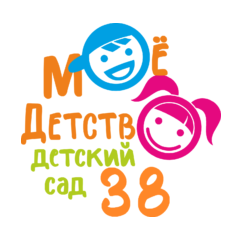 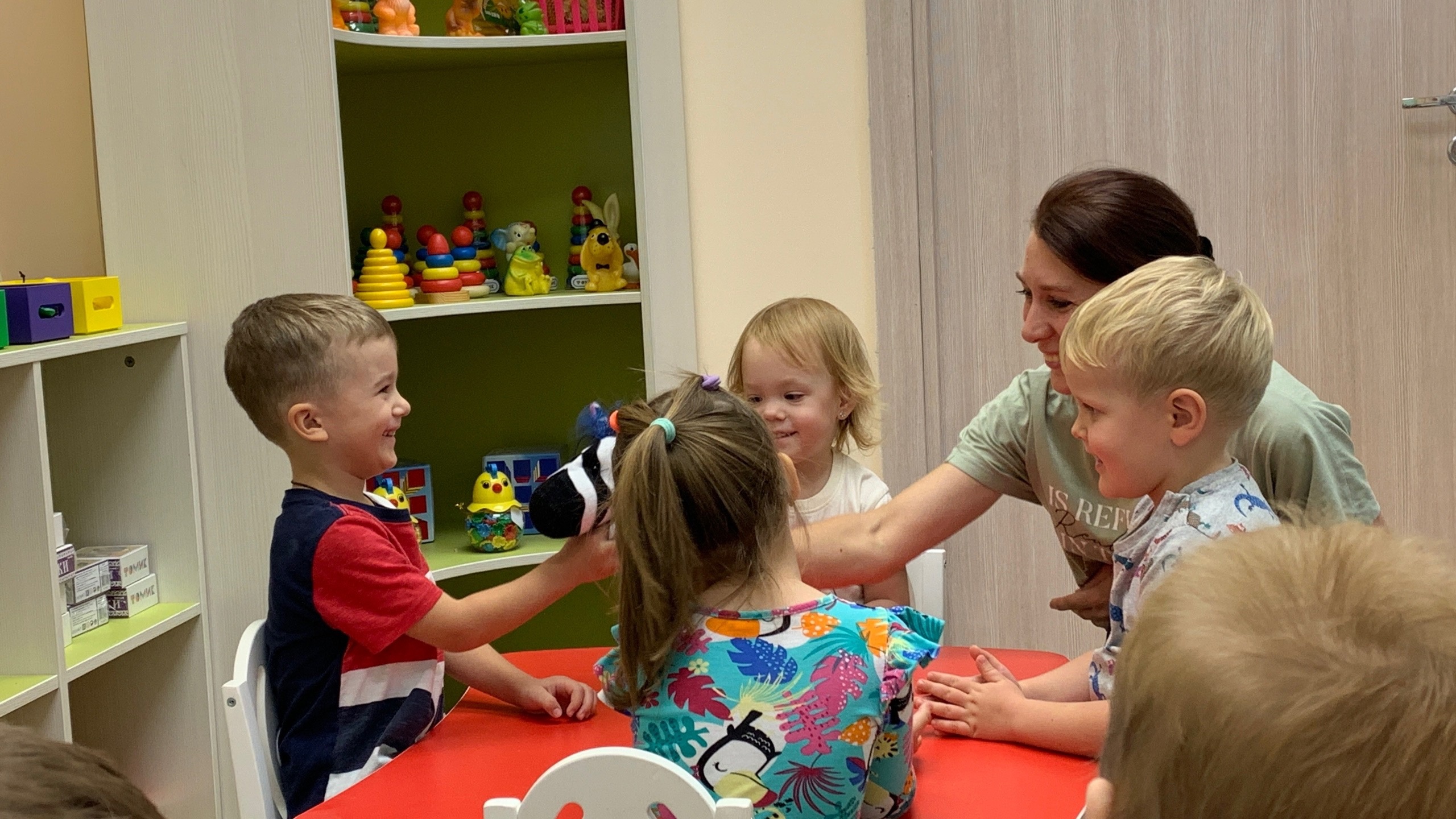 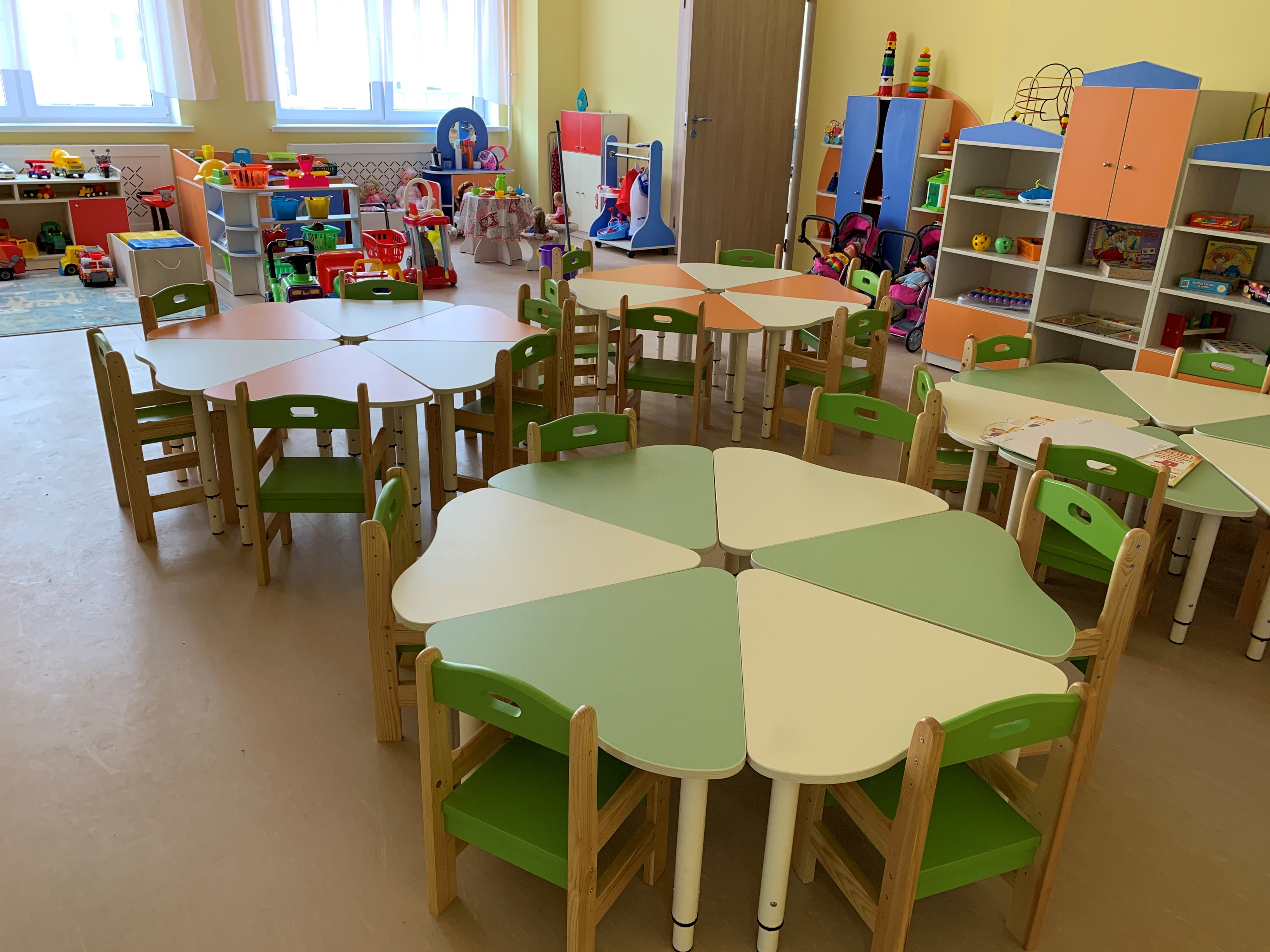 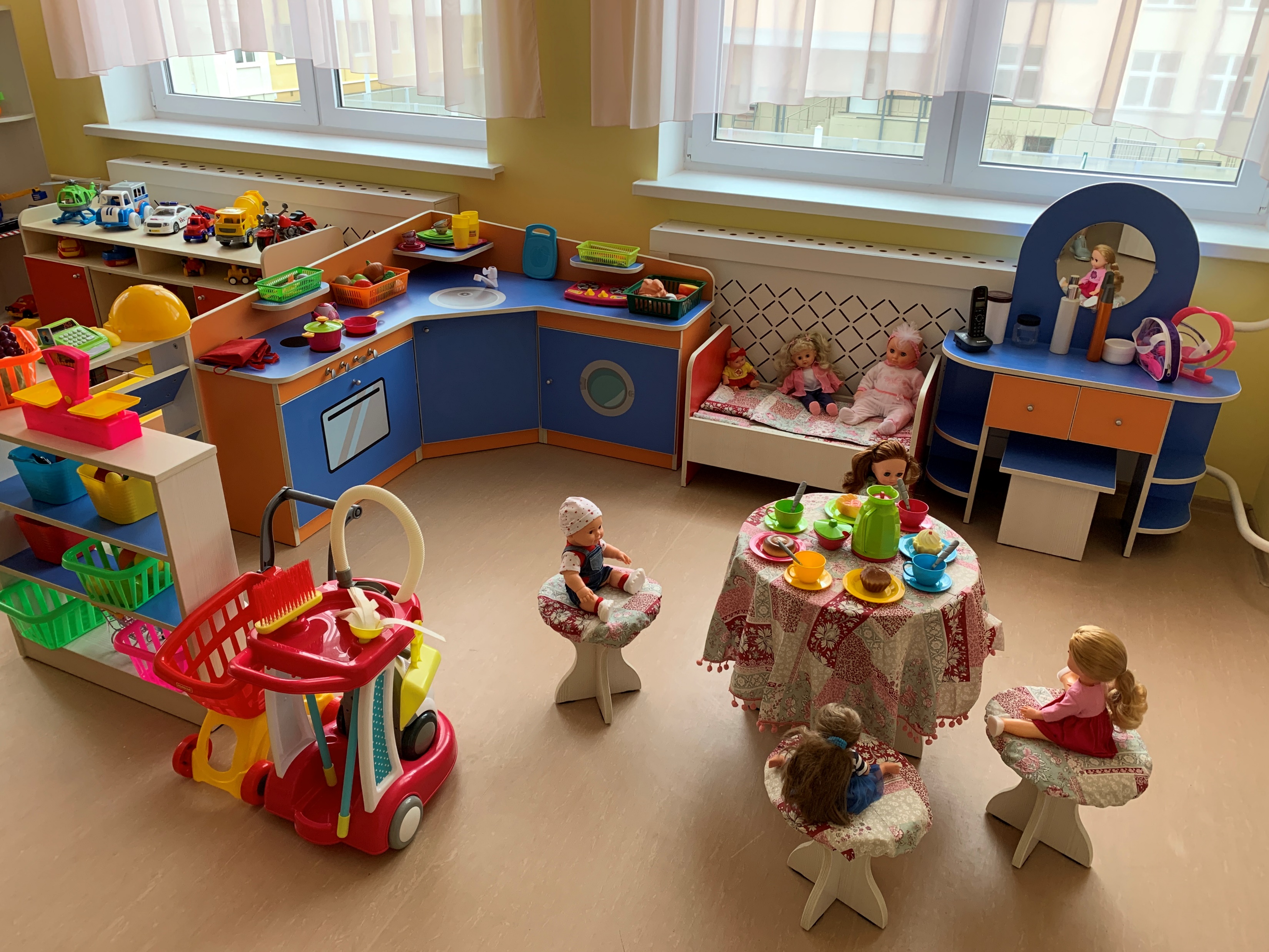 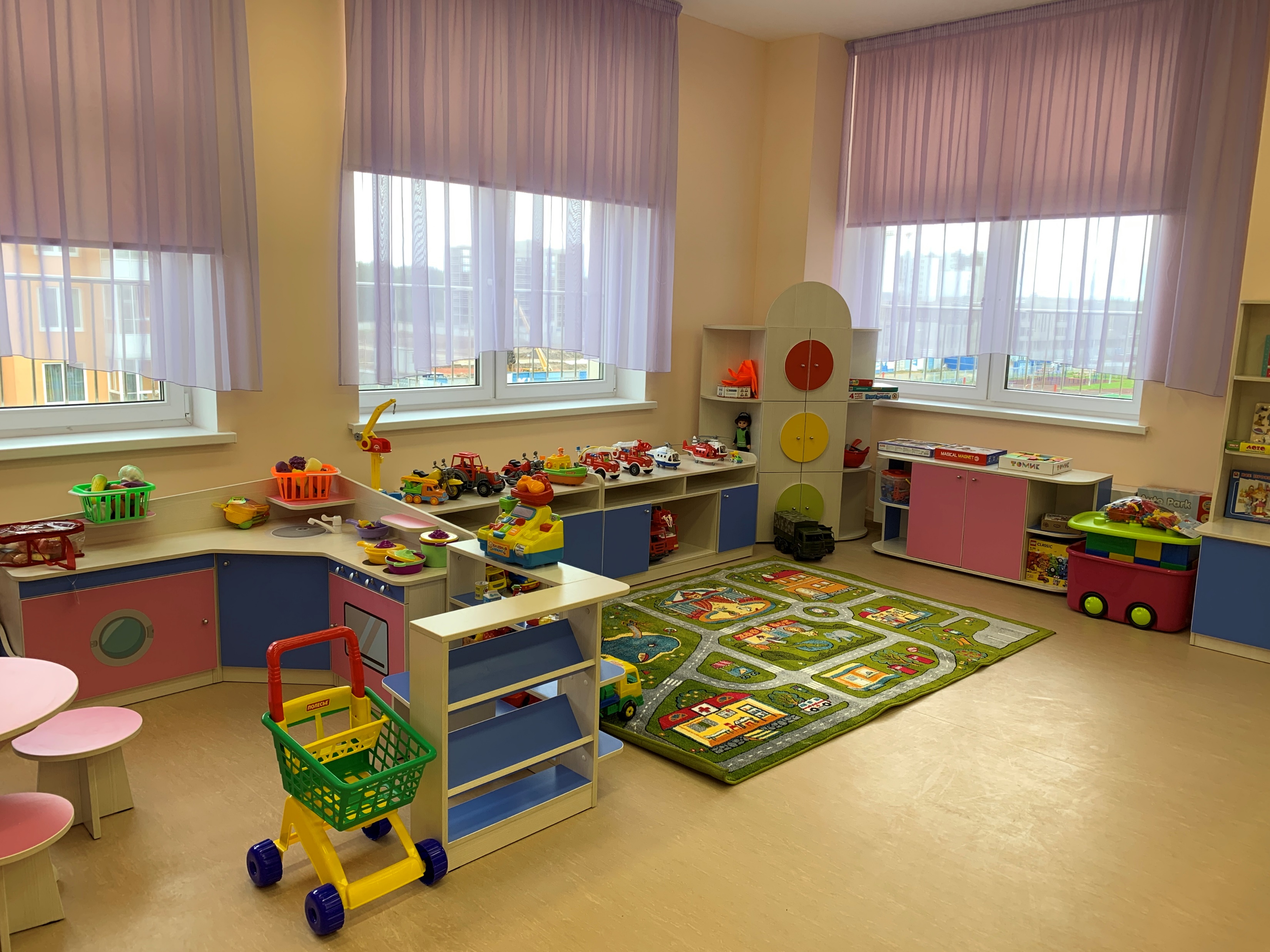 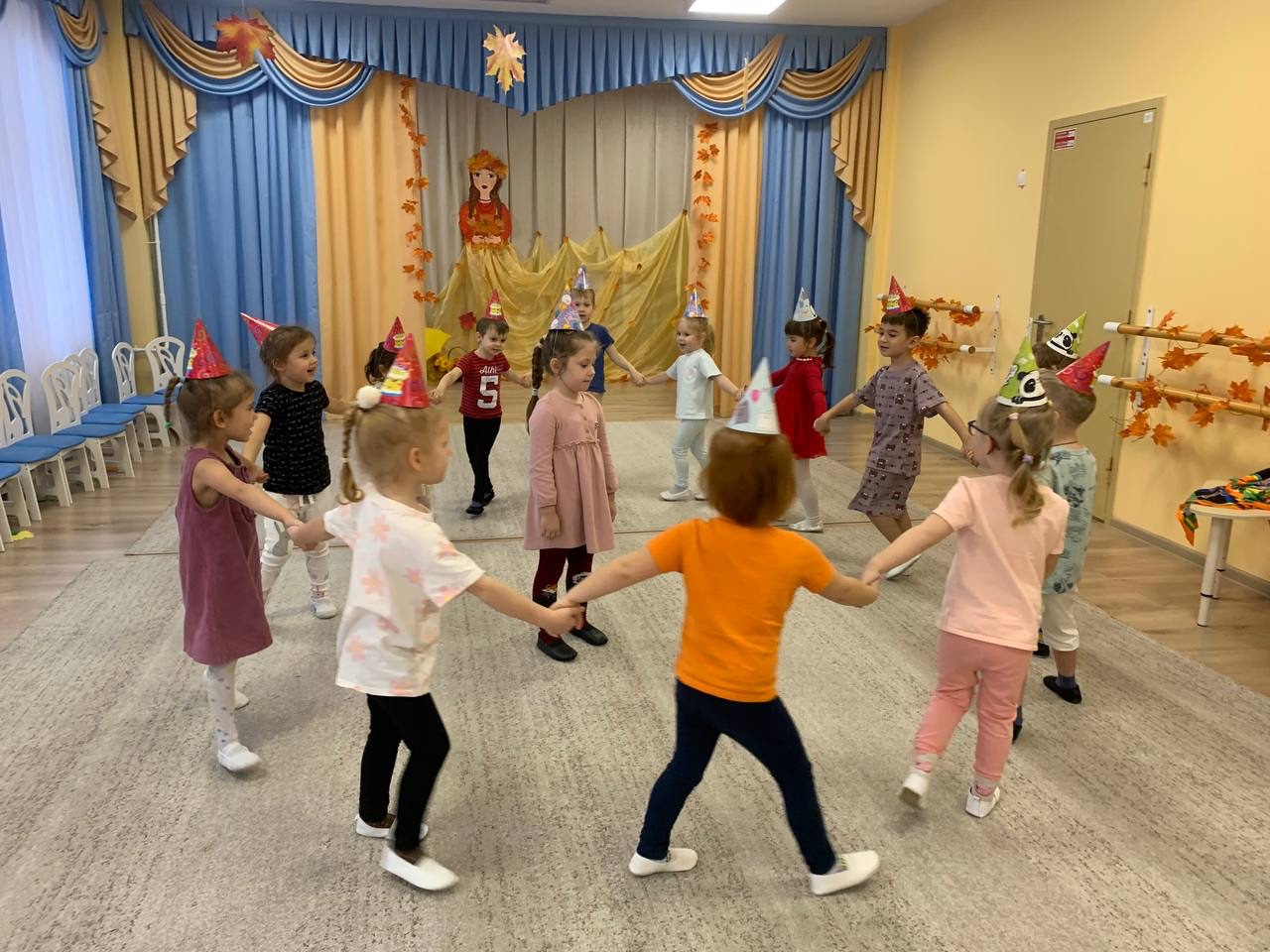 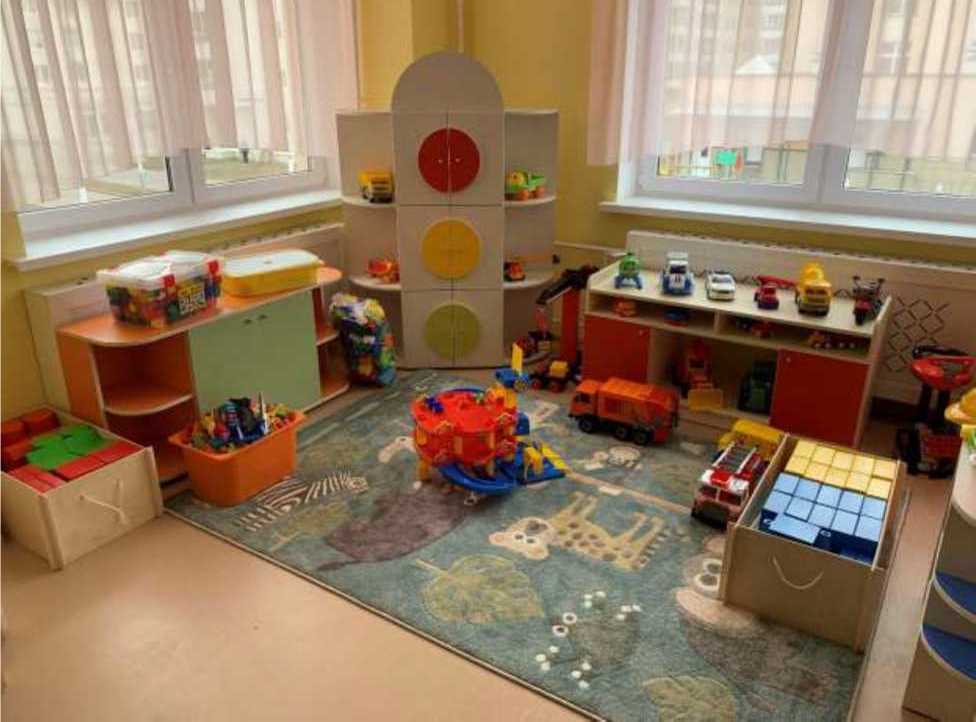 Взаимодействие в общностях
Педагог – педагог
(кодекс профессиональной этики)
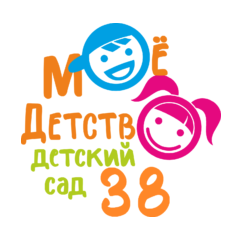 Педагог – родитель
(инструкция, памятка и т.д.)
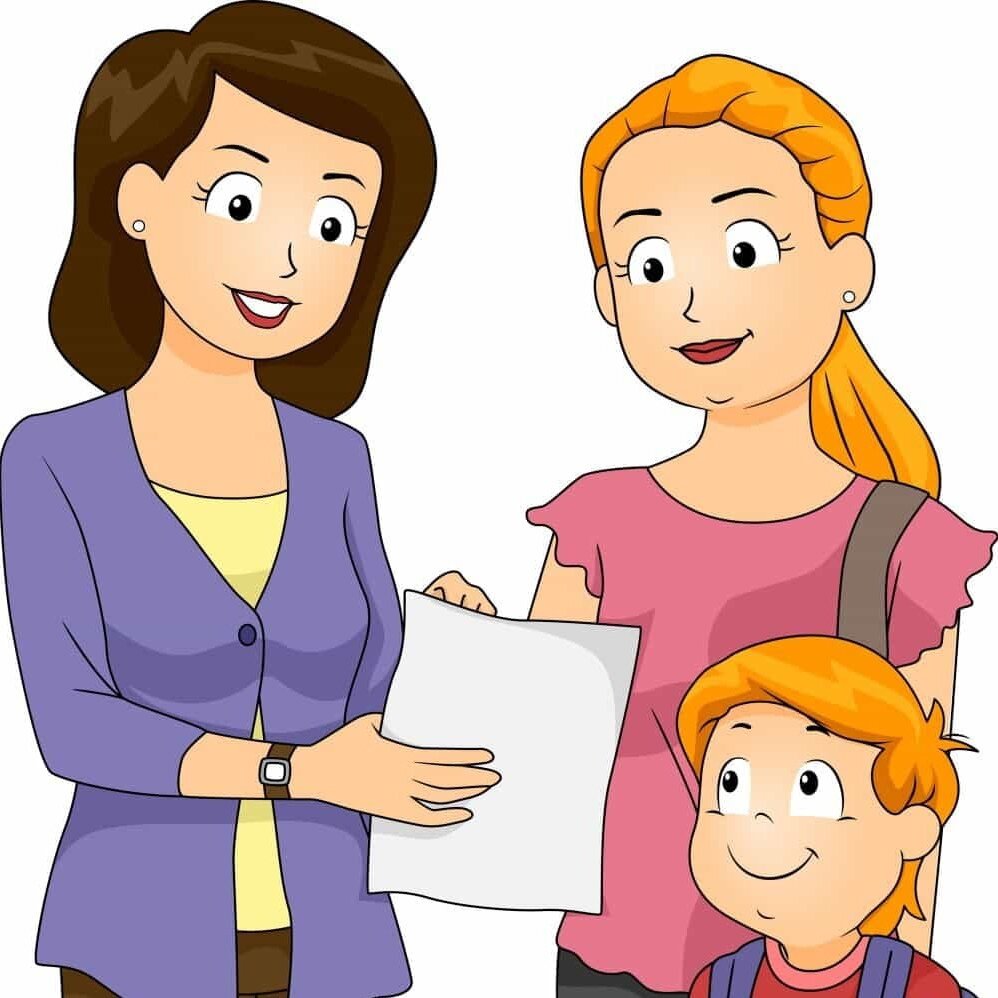 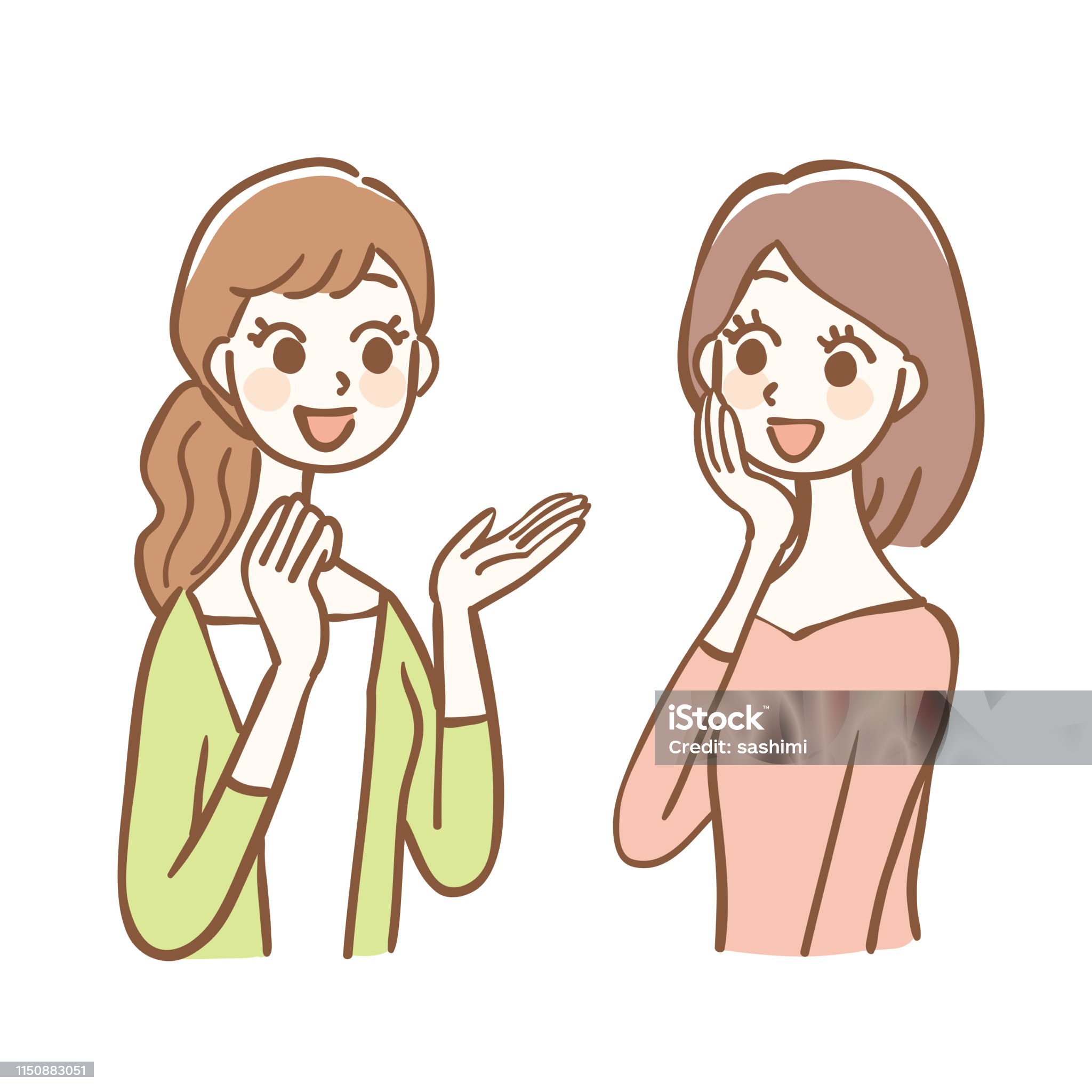 Взаимодействие в общностях
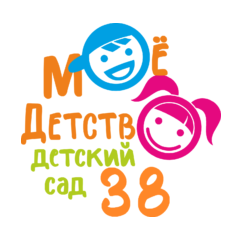 Родитель  -  ребенок
(консультации, памятки, буклеты и т.д.)
Ребенок - дети
(беседы, коммуникативные игры и т.д.)
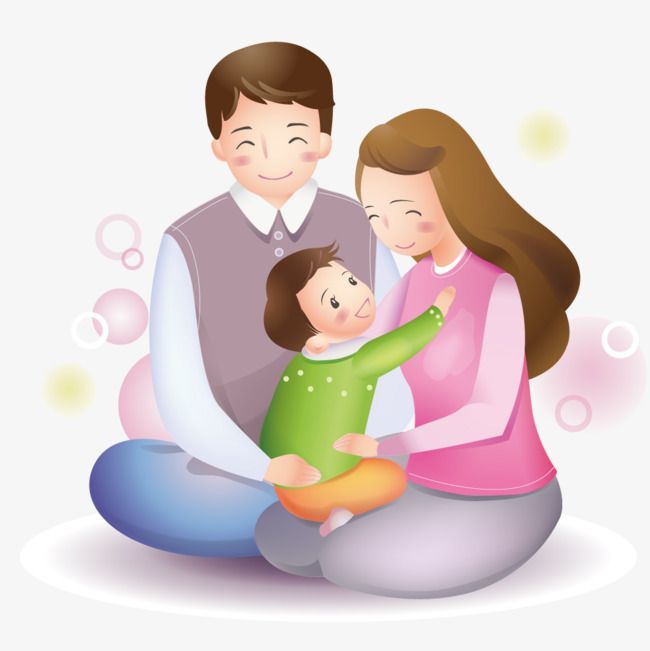 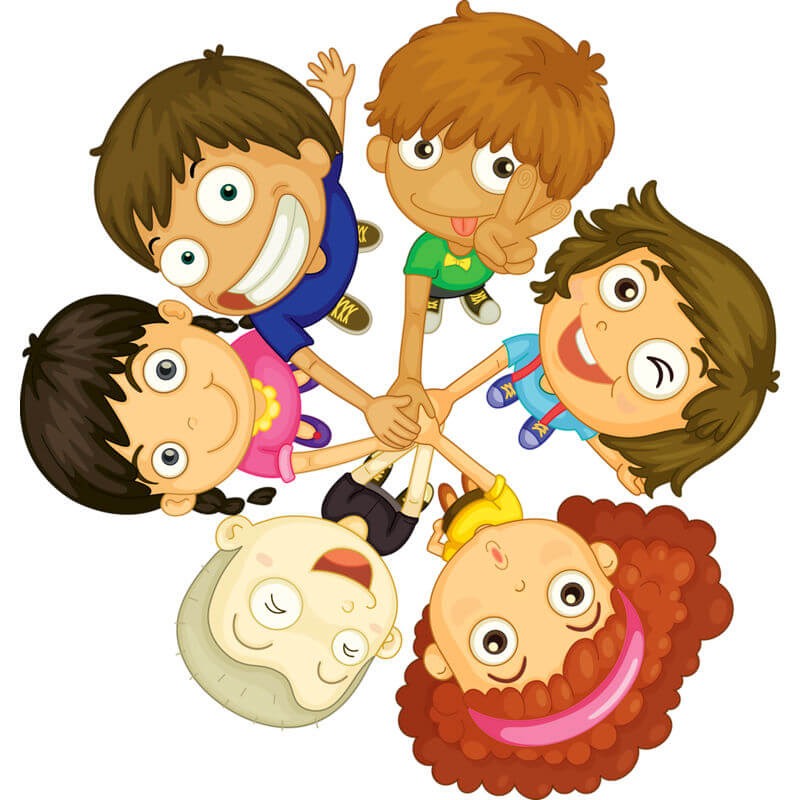 Воспитывающая среда
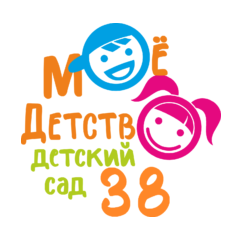 Организуя воспитательную среду как составляющую уклада, мы разделили ее на три линии:
•	«от взрослого» - создает РППС, насыщая ее ценностями и смыслами. Пример: тематические выставки, картинная галерея, интерактивные стенды, место общения и уединения и т.д.;
•	«от совместной деятельности ребенка и взрослого» Пример: проекты, огород, мастерские, пространство для подвижных игр, фестивали и т.д.;
•	«от ребенка» (детская инициатива поддерживаемая и сопровождаемая взрослым) - где ребенок самостоятельно творит, живет и получает опыт позитивных достижений. Например: (театр, изостудия, комната экспериментирования, режиссерская игра, периодическая выставка рисунков, поделок и т.д.).
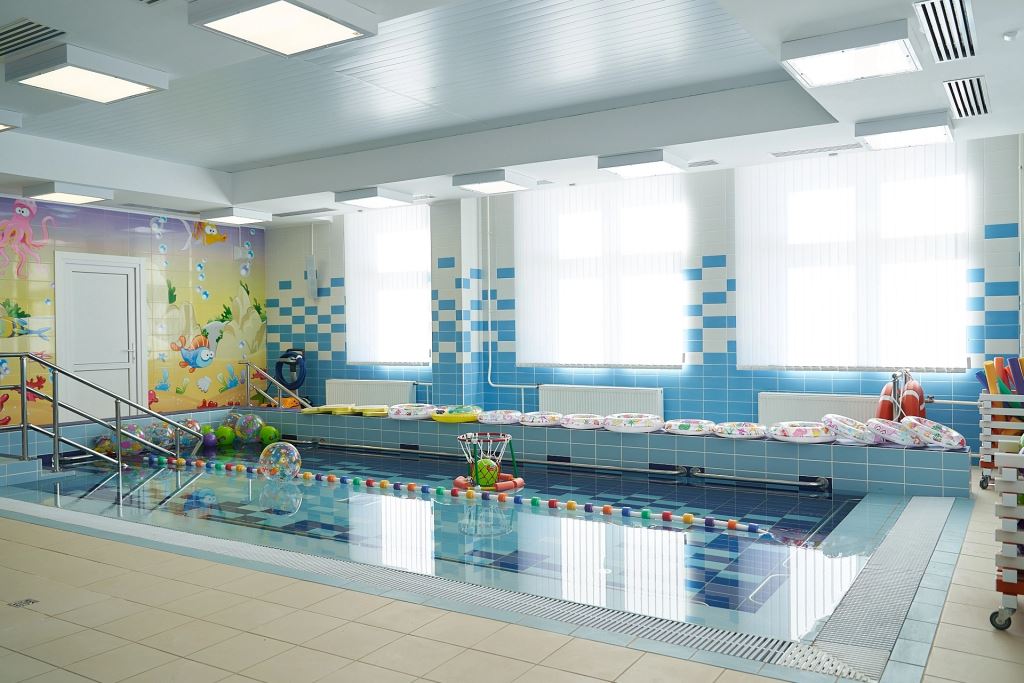 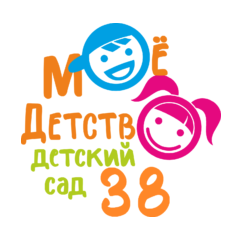 Спасибо за внимание!